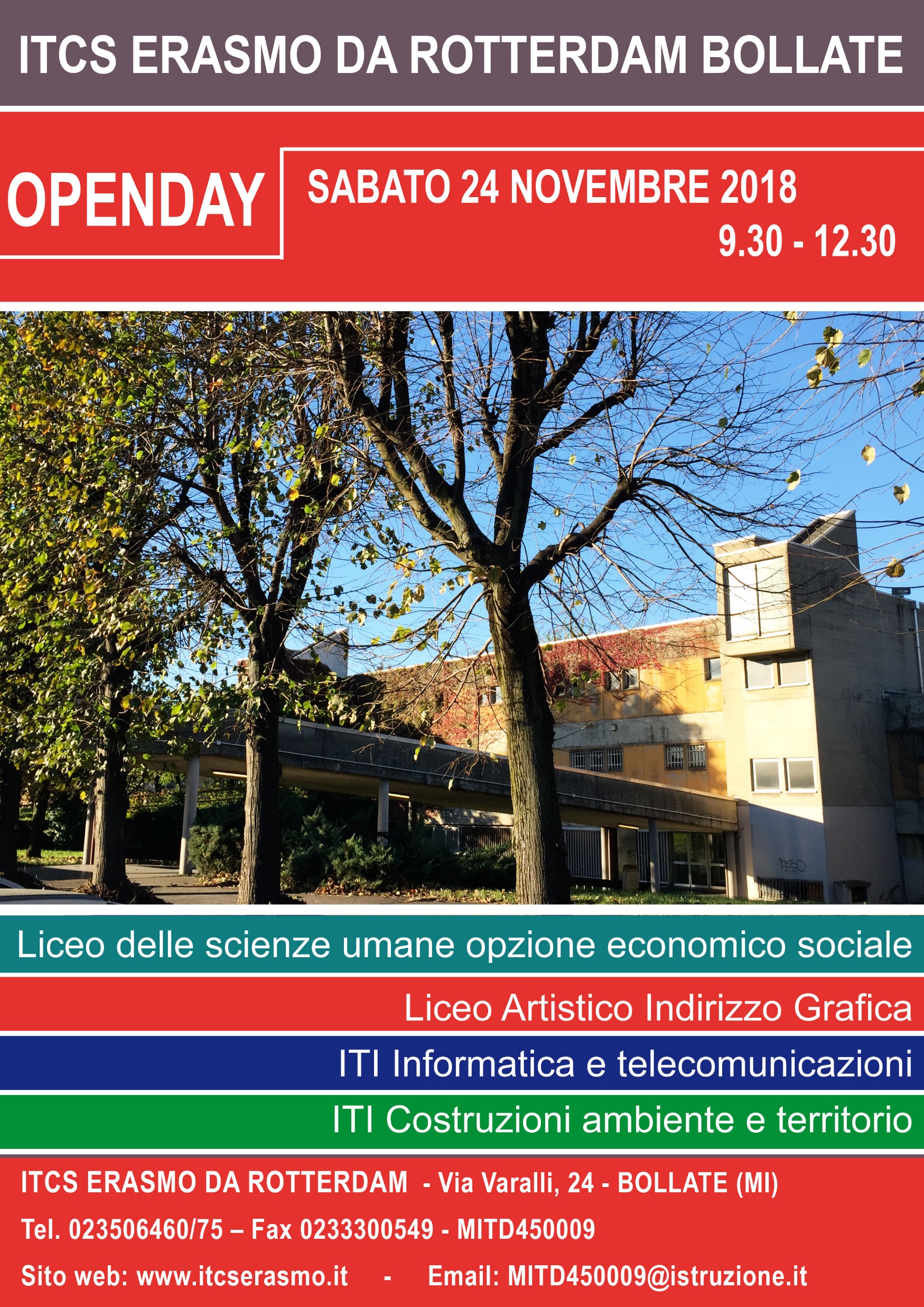 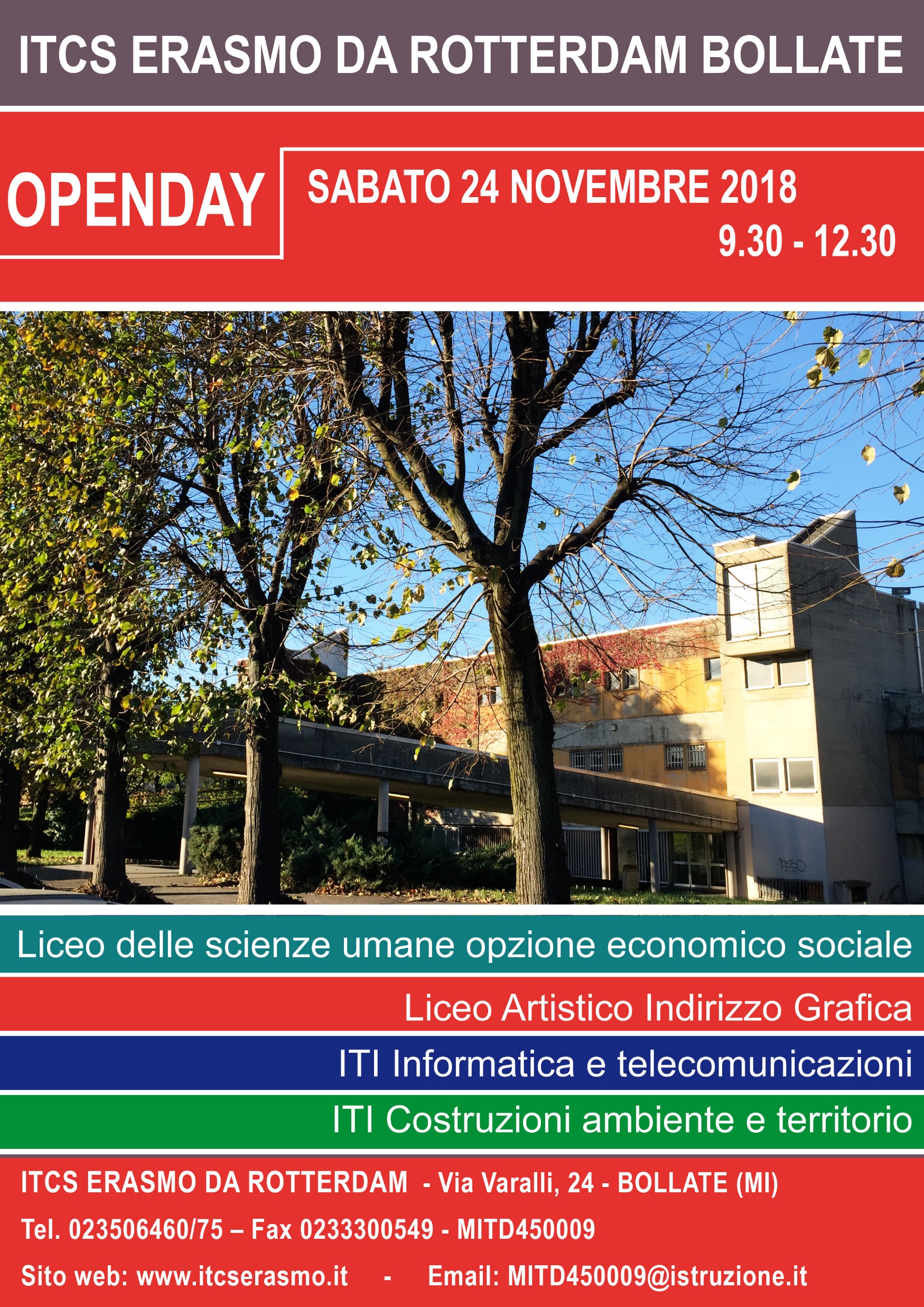 per chi…se…
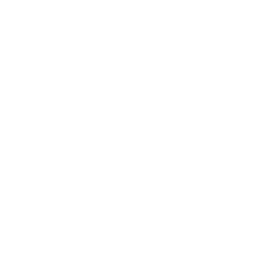 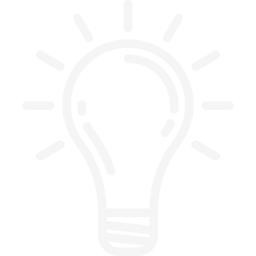 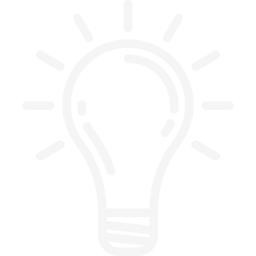 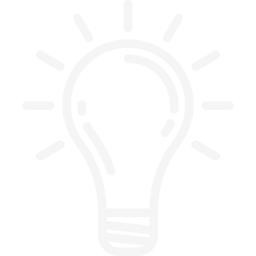 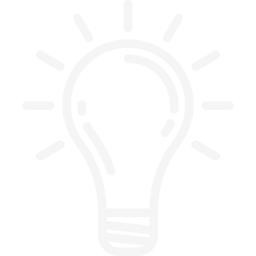 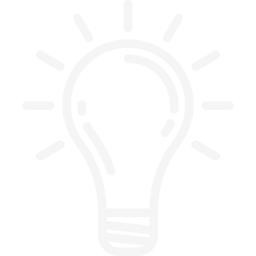 i progetti
articolazioni
piano orario
opportunità
dove siamo
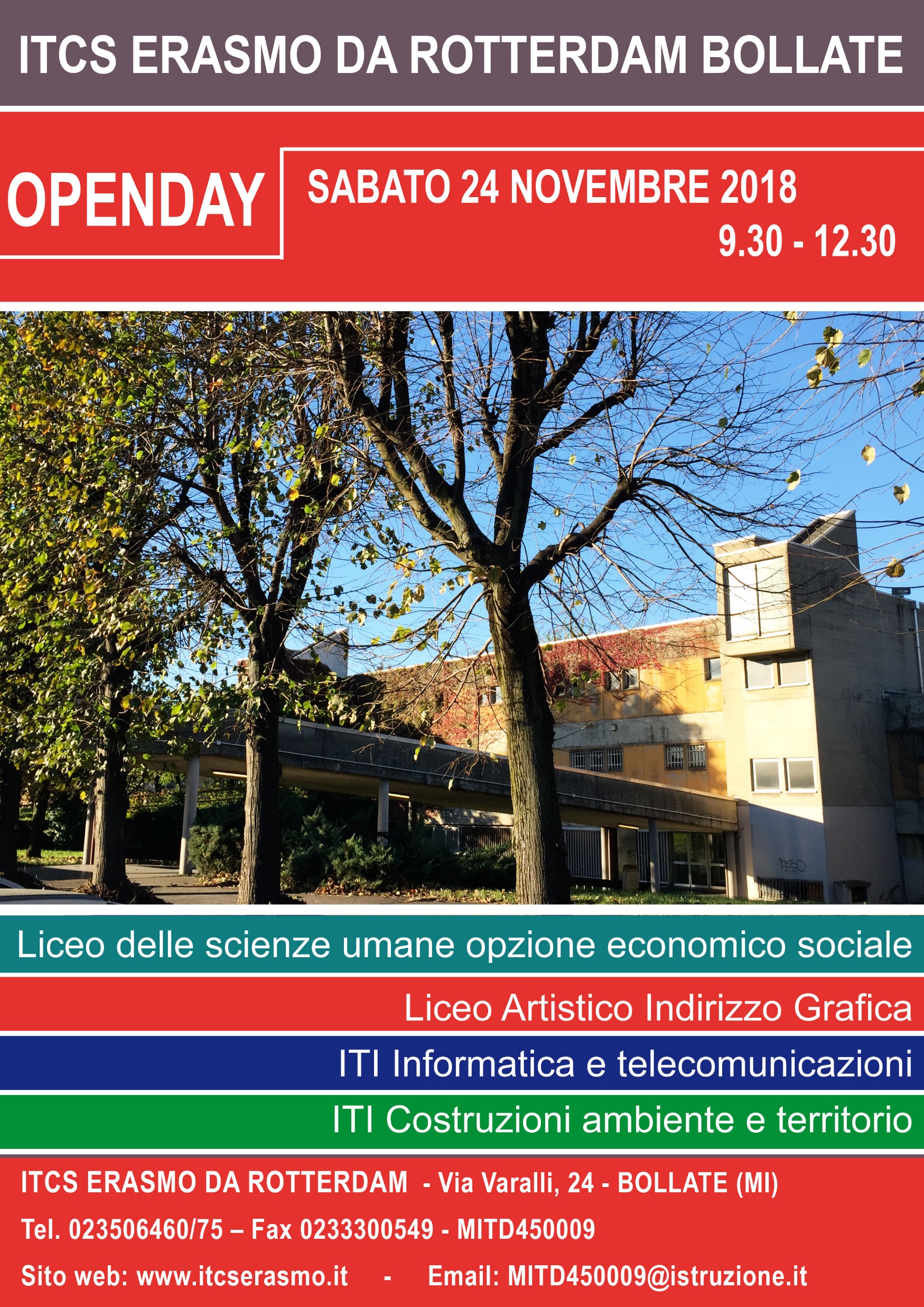 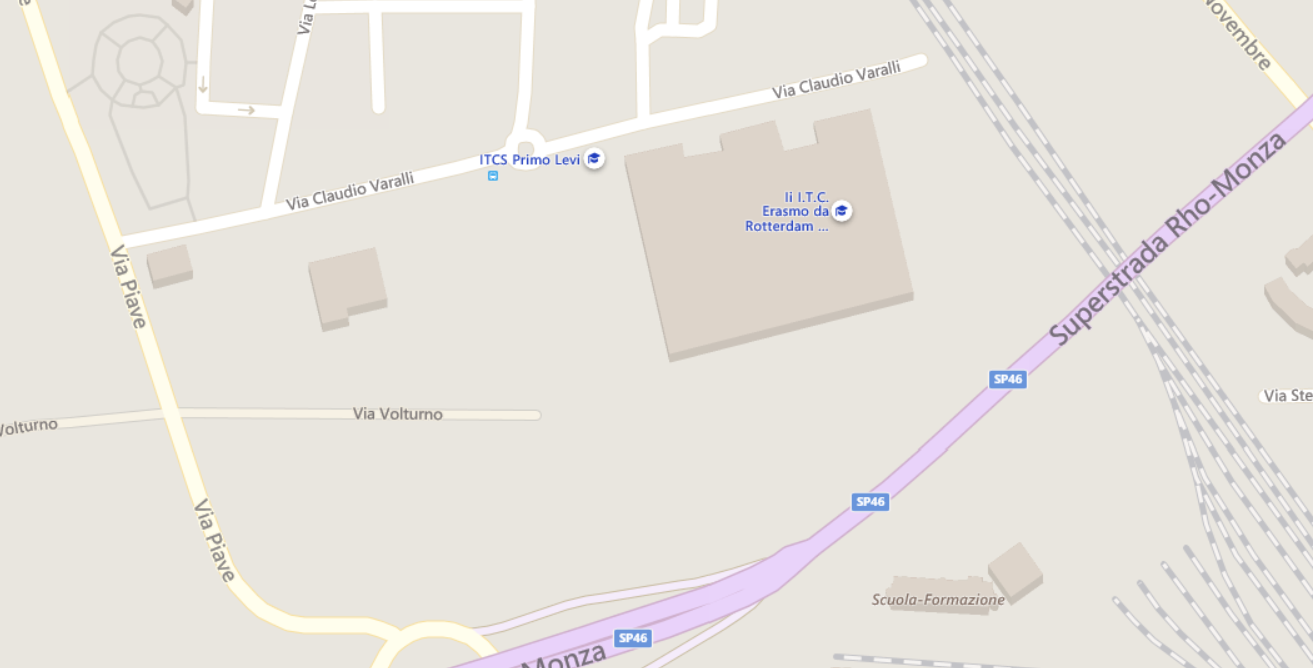 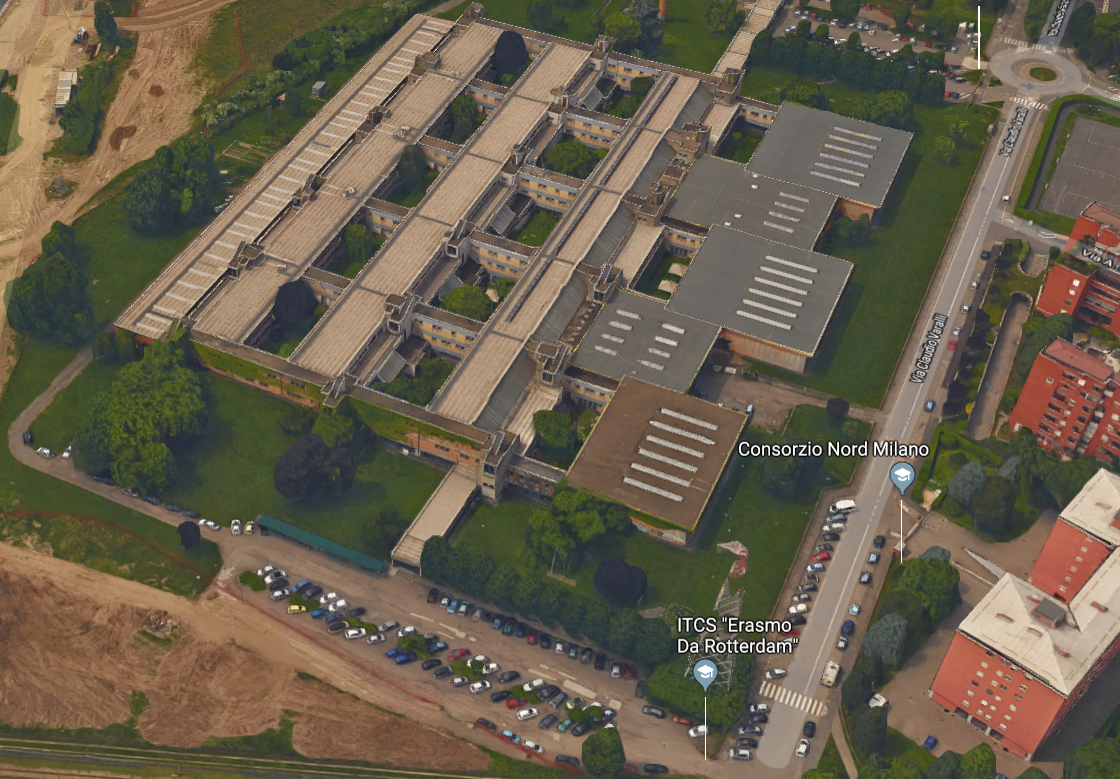 ITCS ERASMO DA ROTTERDAM Via Varalli, 24 - 20021 BOLLATE (MI) 
Tel. 023506460/75 – Fax 0233300549
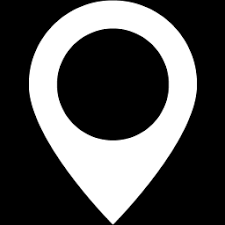 per chi…se…
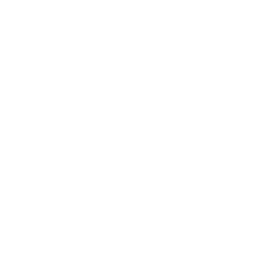 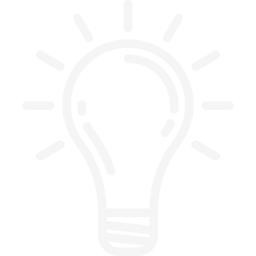 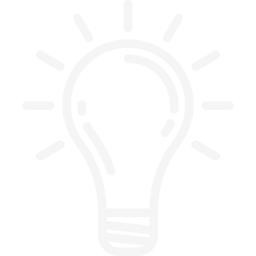 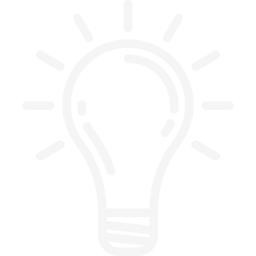 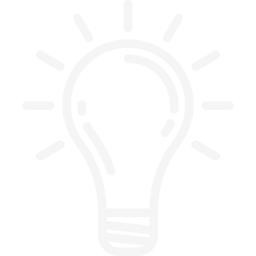 dove siamo
articolazioni
opportunità
i progetti
piano orario
dove siamo
La sede dell’istituto è situata nei pressi della stazione "Bollate Centro" delle Ferrovie Nord (linea Milano-Saronno).Nei pressi della scuola è situato il capolinea della rete di autobus AIR PULLMAN S.p.A., che garantisce il servizio di trasporto convenzionato all’inizio e al termine delle lezioni.
Iscriversi ad un ITI è la scelta giusta?
E’ l’indirizzo che fa per me?
Come decidere una cosa così importante?
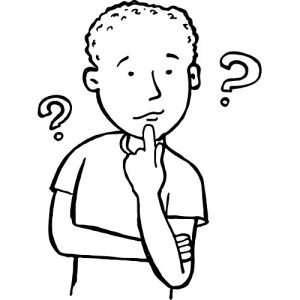 PER CHI…
Ha familiarità con l’uso dei PC e passione per l’informatica
Ha interesse per le discipline tecnico-scientifiche
Pensa che le infrastrutture delle telecomunicazioni siano fondamentali per le attività di tutti i giorni 

SE…
Sei interessato alle telecomunicazioni ed ai vari mezzi trasmissivi
Se ritieni che le tecnologie dell’informazione influiscono su ogni aspetto della vita quotidiana
Sei convinto che sia possibile impiegare le moderne tecnologie per risolvere problemi con opportuni procedimenti…
?
per chi…se…
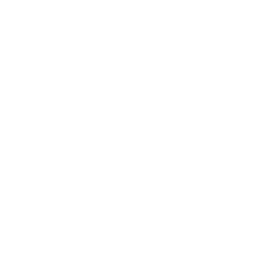 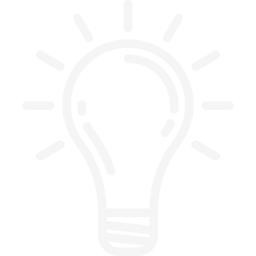 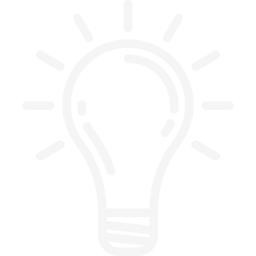 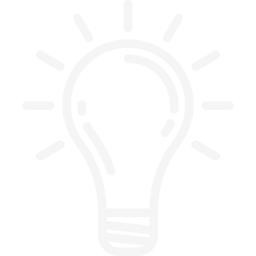 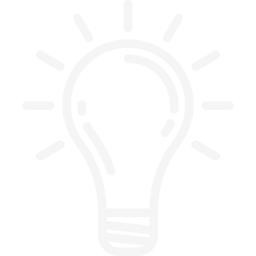 opportunità
i progetti
articolazioni
piano orario
dove siamo
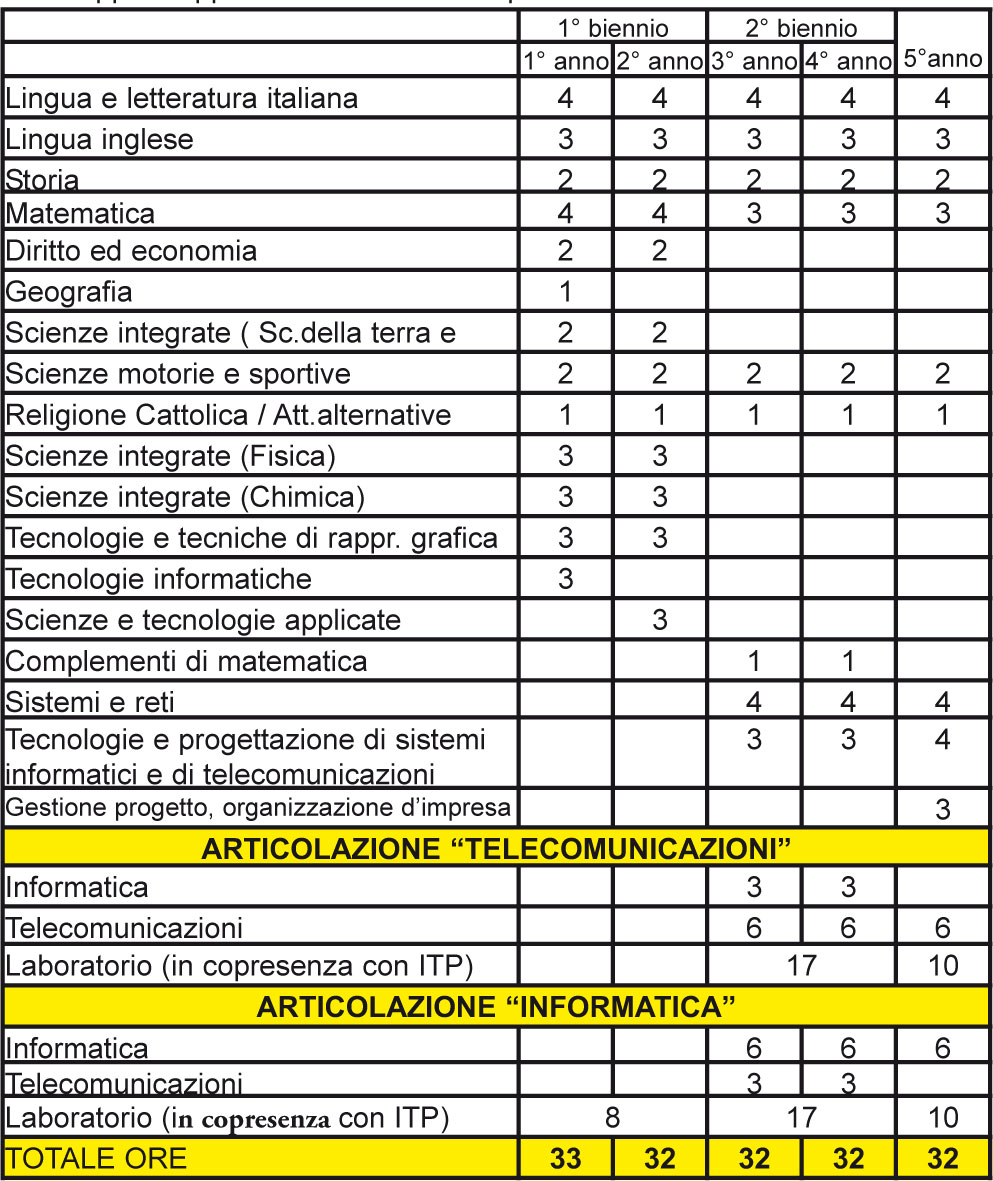 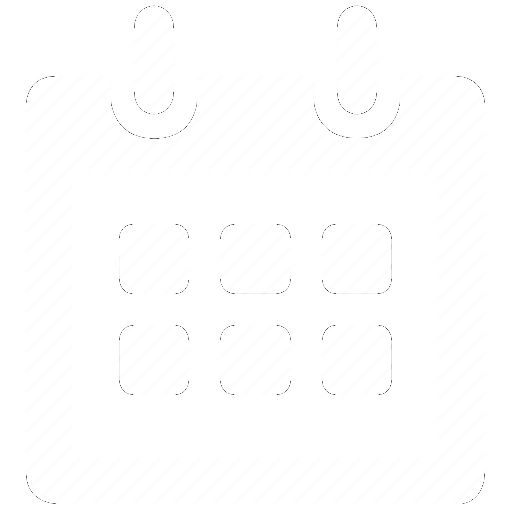 per chi…se…
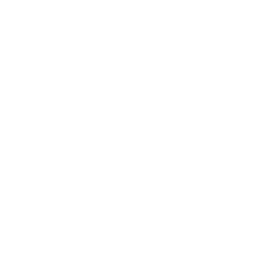 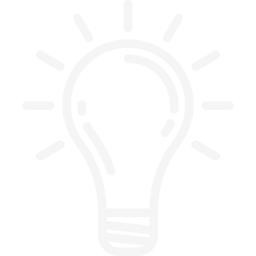 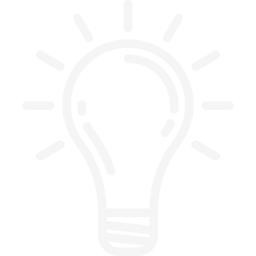 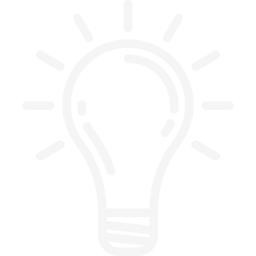 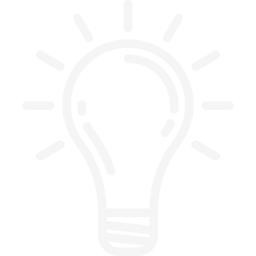 opportunità
i progetti
articolazioni
piano orario
dove siamo
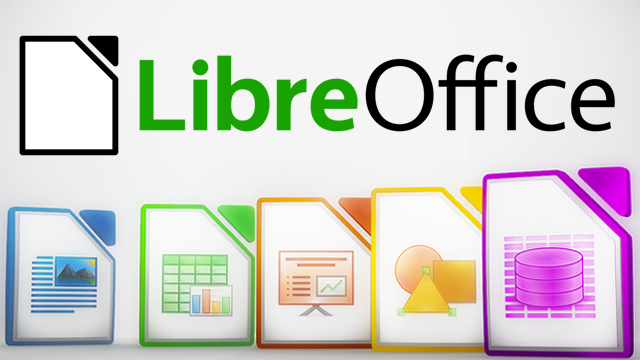 1° BIENNIO COMUNE
1°anno  TEGNOLOGIE INFORMATICHE
     materia comune a tutti gli Istituti Tecnici finalizzata a far acquisire      una conoscenza di base del funzionamento di un computer e le      competenze necessarie ad iniziare ad utilizzare software per      l’automazione d’ufficio (Microsoft Office e/o LibreOffice).
 Cosa facciamo in più?      Introduzione alla realizzazione di semplici algoritmi risolutori      ed alla programmazione visuale, anche su dispositivi mobili      (Scrach e MIT-APP- INVENTOR).
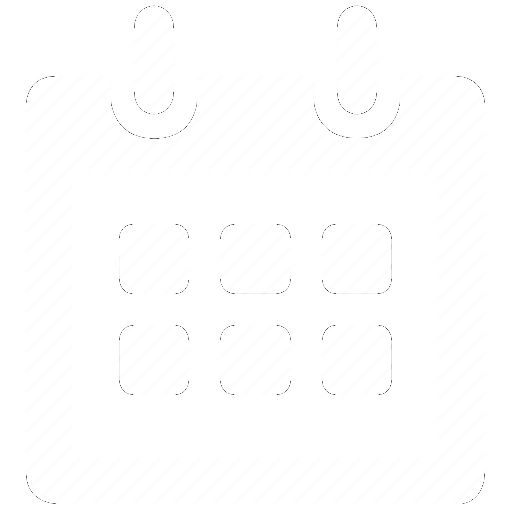 per chi…se…
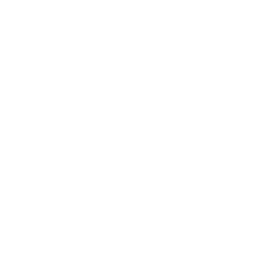 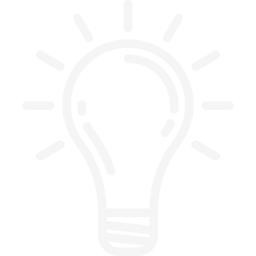 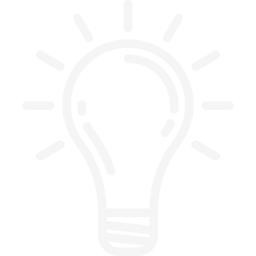 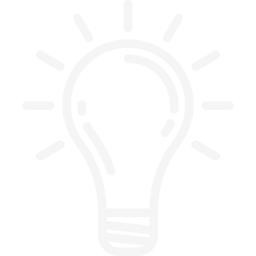 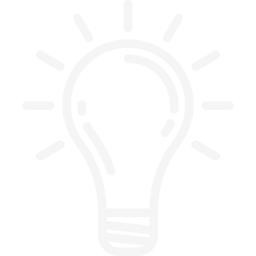 opportunità
i progetti
articolazioni
piano orario
dove siamo
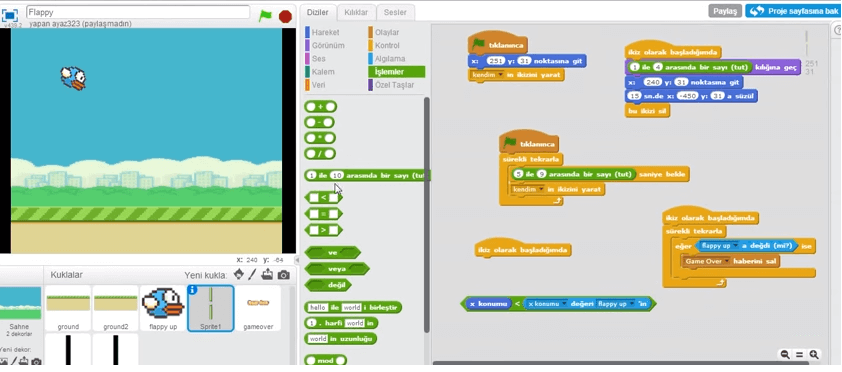 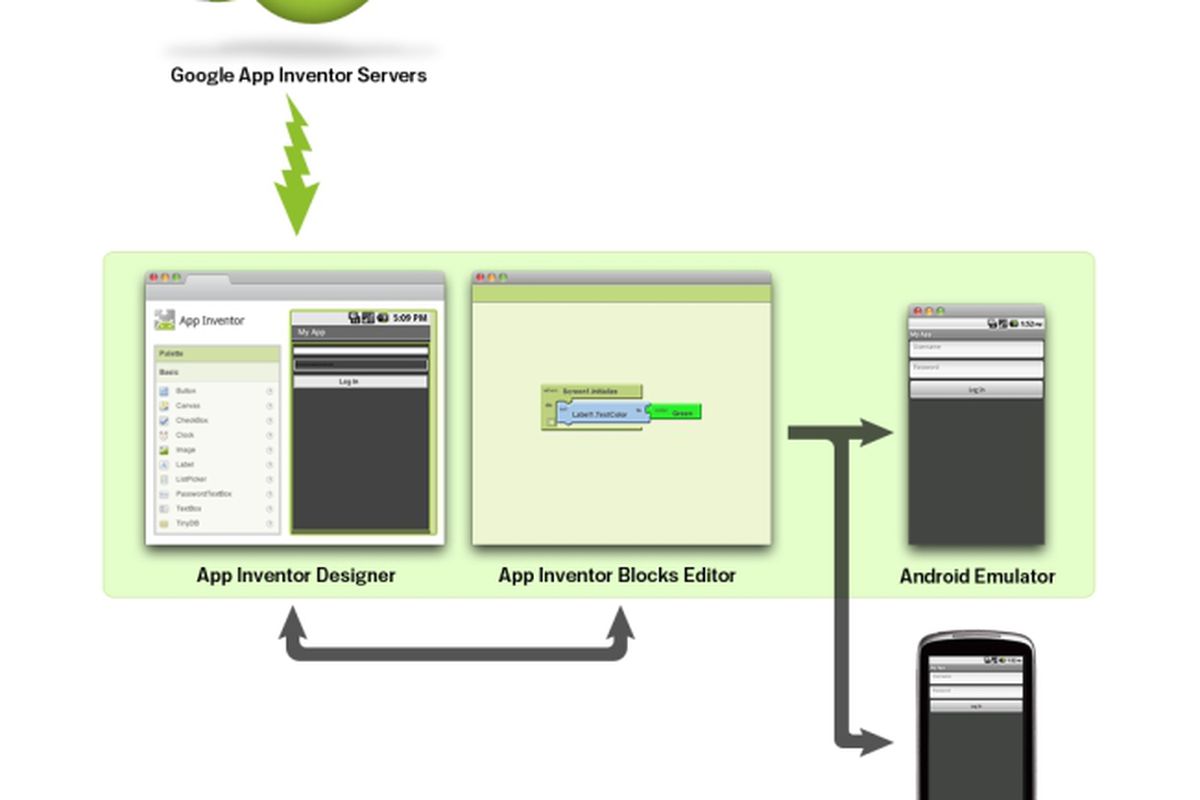 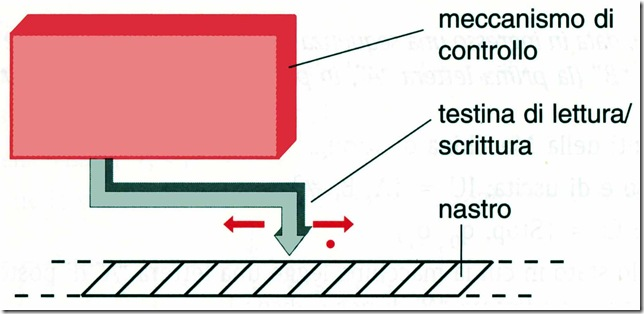 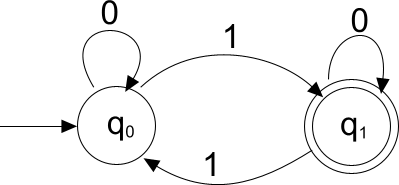 1° BIENNIO COMUNE
2° anno  SCIENZE E TECNOLOGIE APPLICATE (STA)
materia diversa in base all’articolazione con funzione
di orientamento, propedeutica allo studio delle materie 
degli anni successivi.
Si approfondisce l’utilizzo dei fogli di calcolo, la realizzazione di algoritmi, la programmazione visuale e si introducono elementi di programmazione che saranno trattati in dettaglio negli anni successivi.

Cosa facciamo in più? 
Viene introdotta la progettazione e programmazione di pagine web tramite linguaggio HTML e la simulazione software di semplici circuiti elettrici 





  Conferma della articolazione entro il 1° trimestre del 2° anno
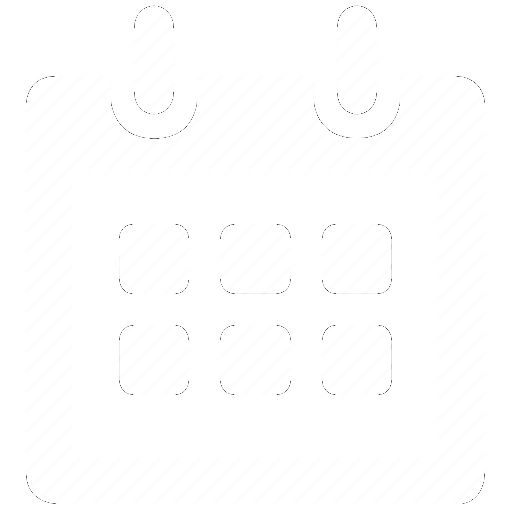 per chi…se…
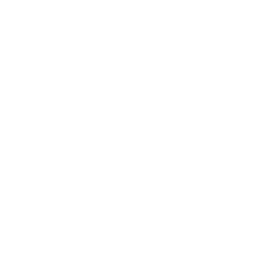 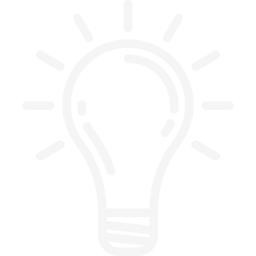 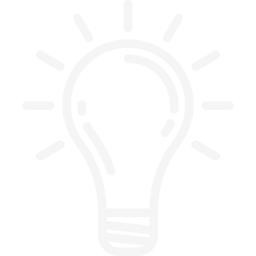 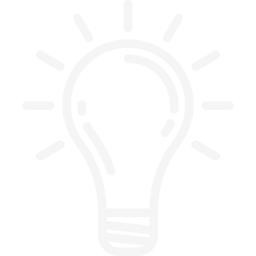 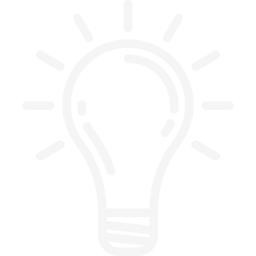 opportunità
i progetti
articolazioni
piano orario
dove siamo
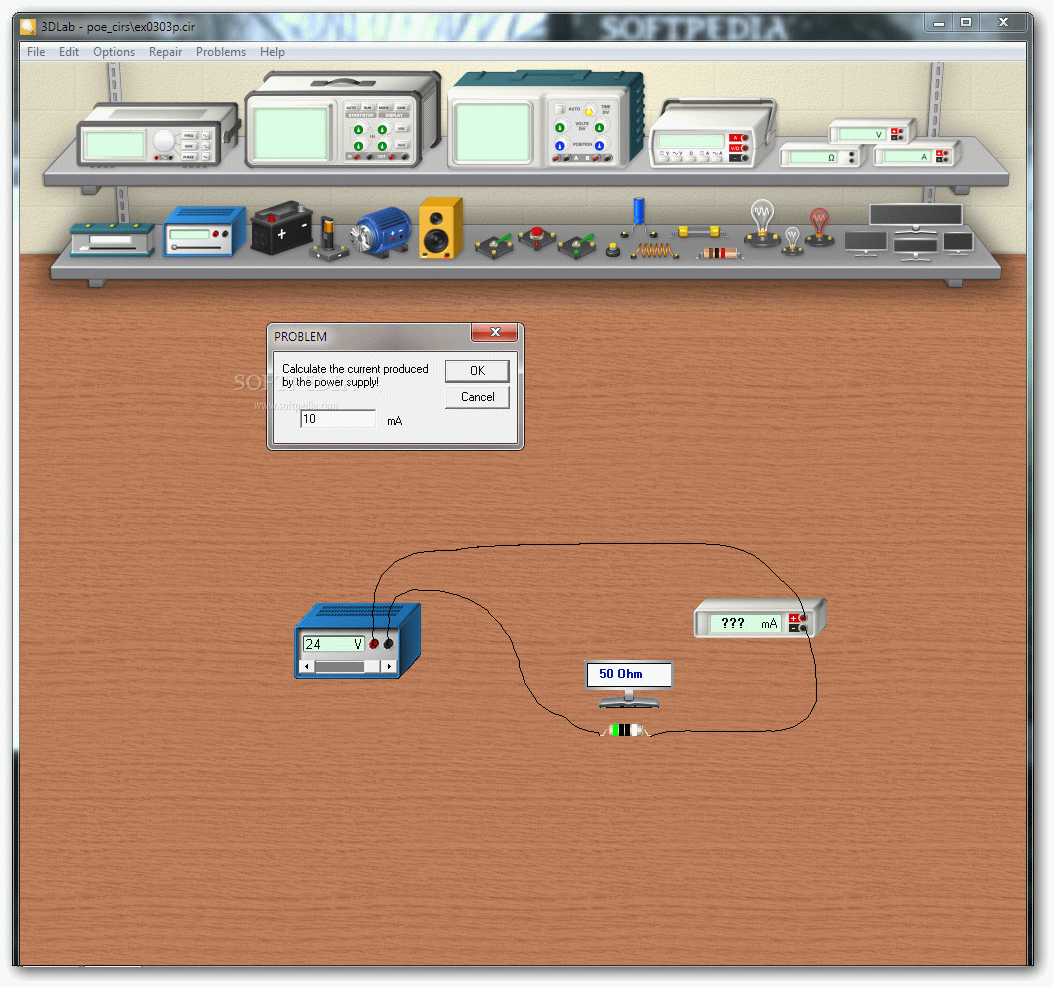 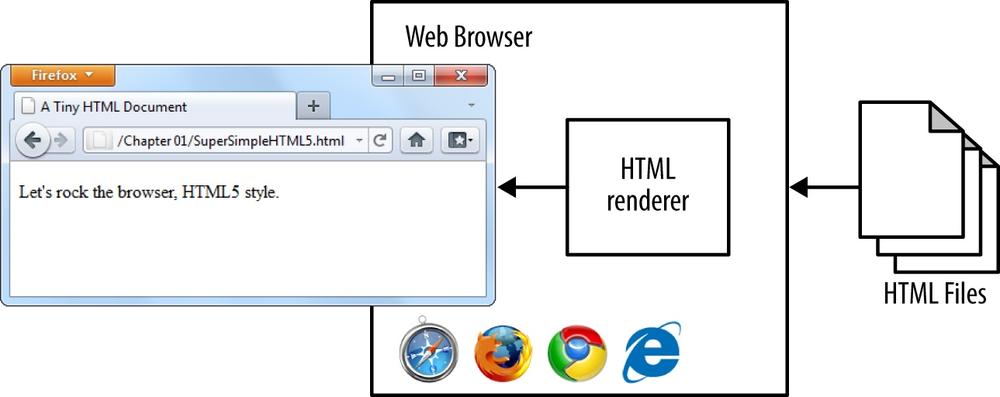 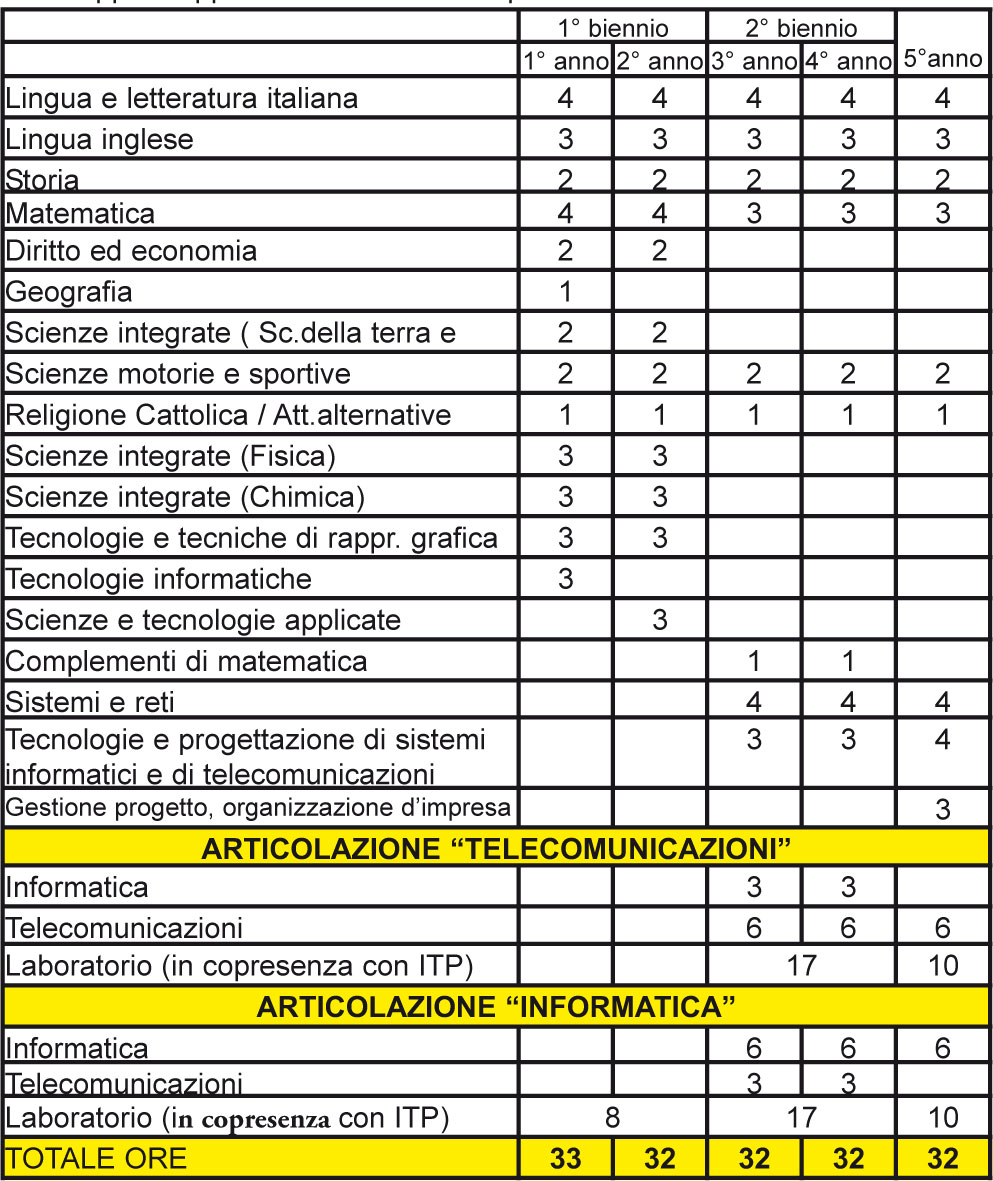 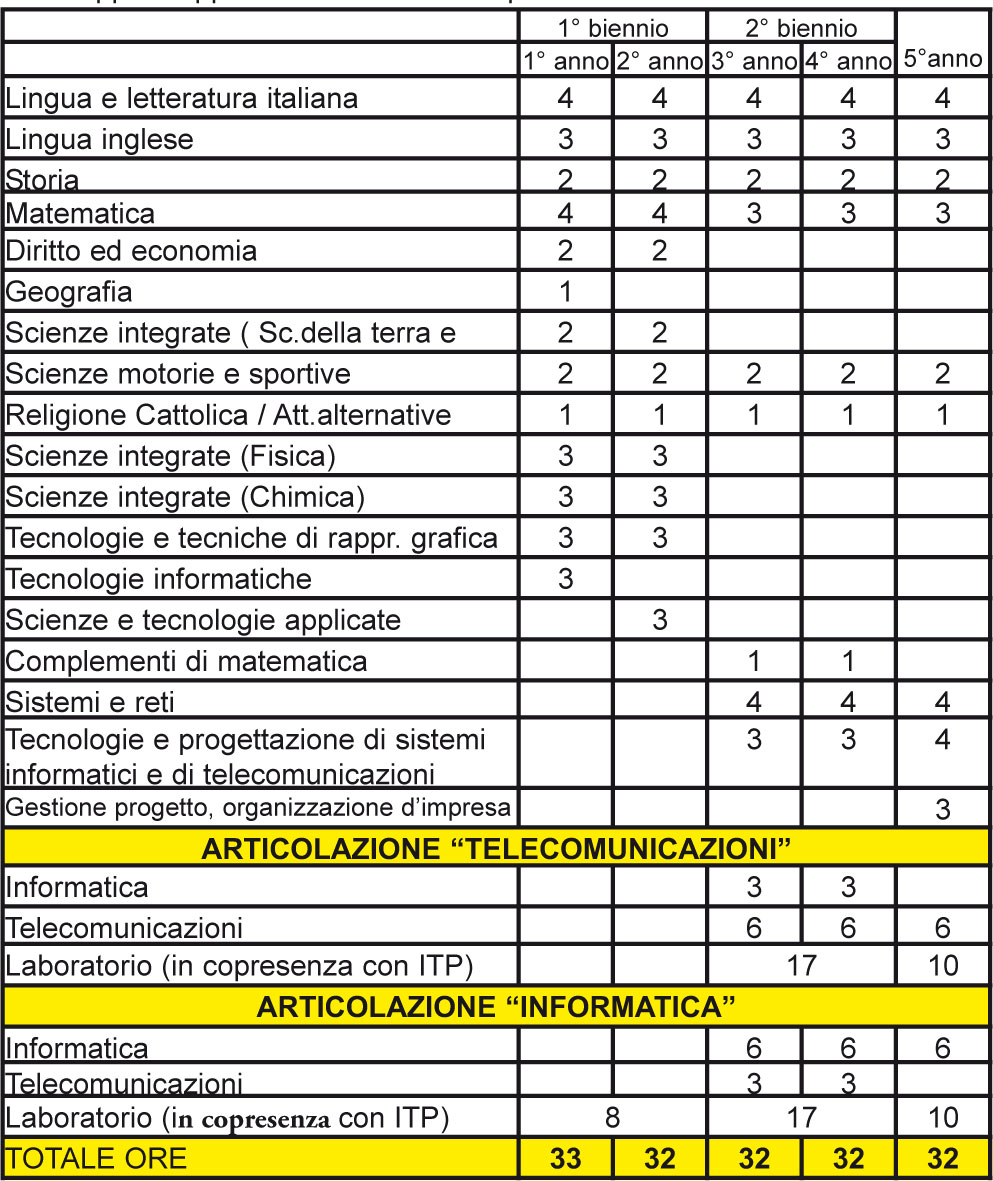 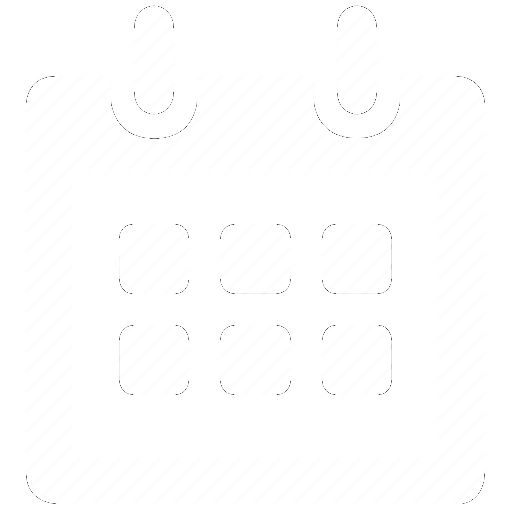 per chi…se…
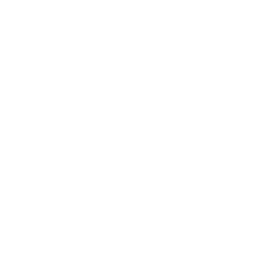 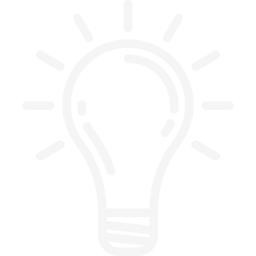 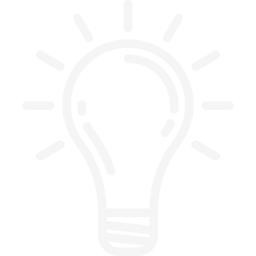 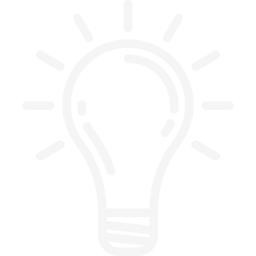 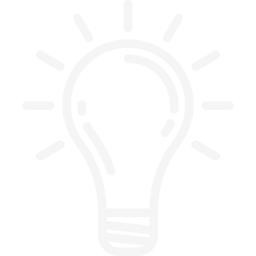 opportunità
i progetti
articolazioni
piano orario
dove siamo
Telecomunicazioni o Informatica ?Alla fine dei 5 anni che cosa cambia per lo studente ???
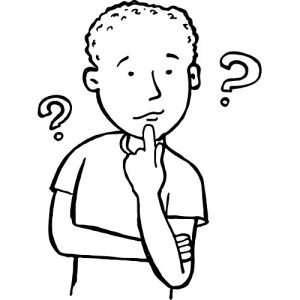 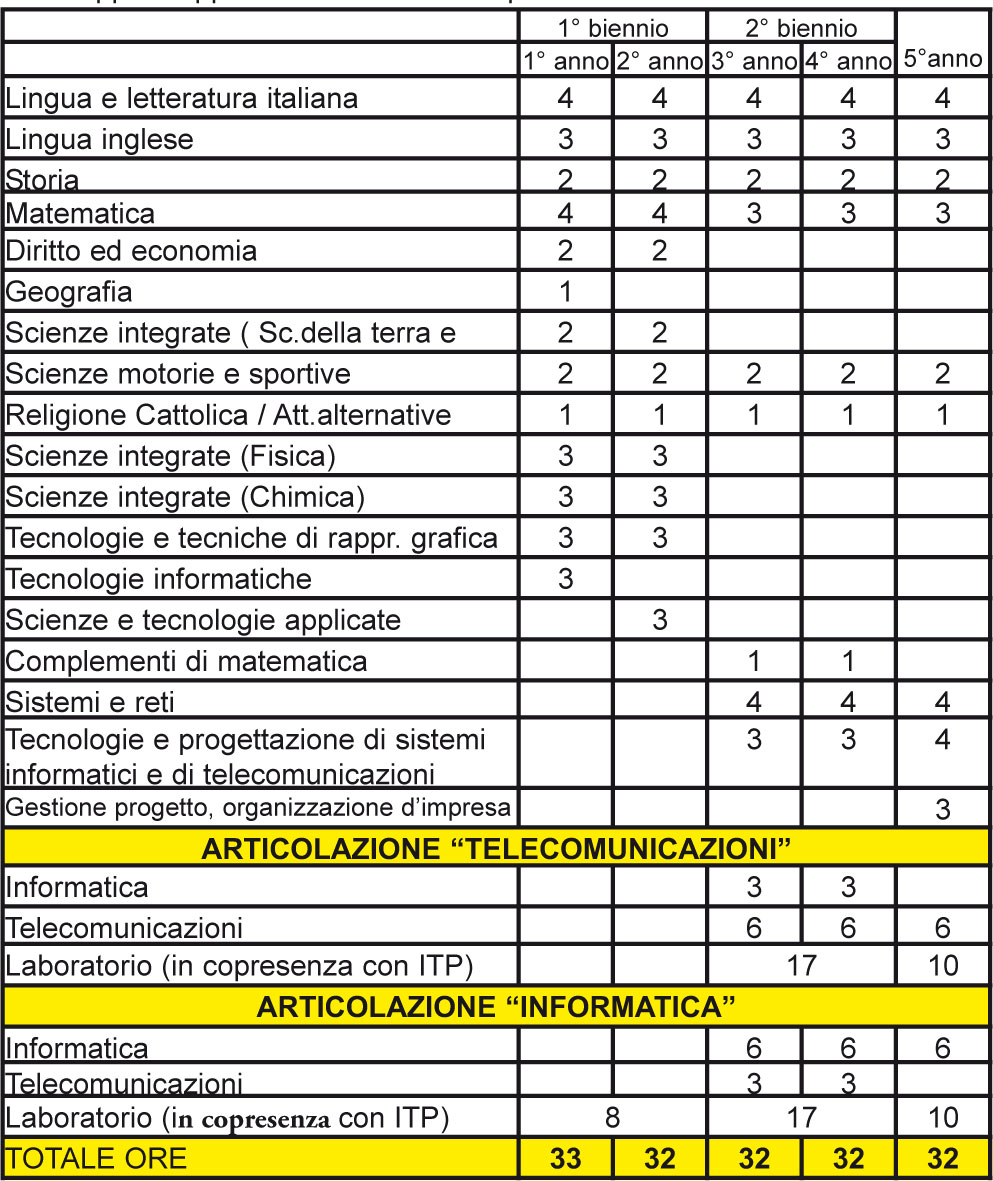 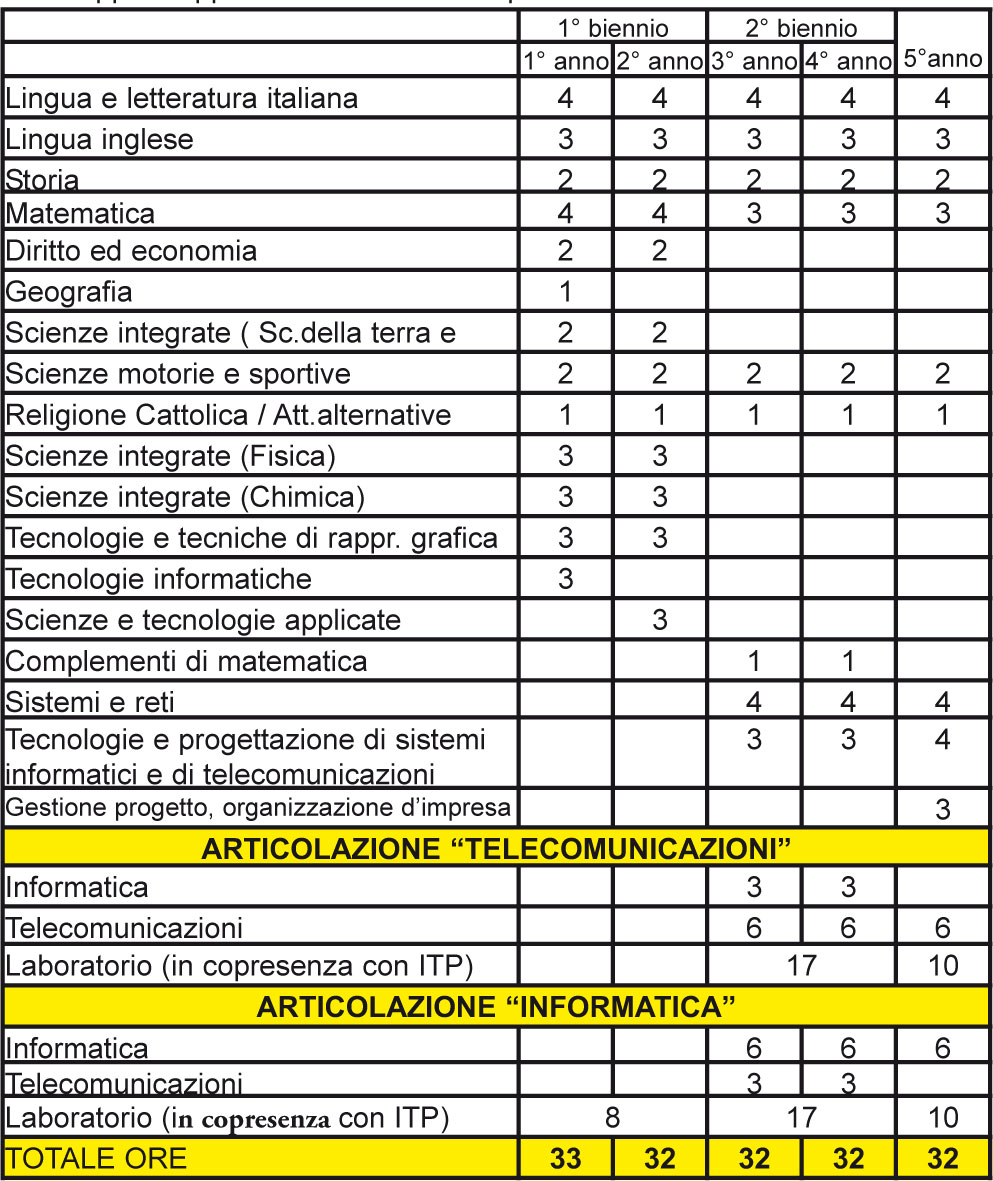 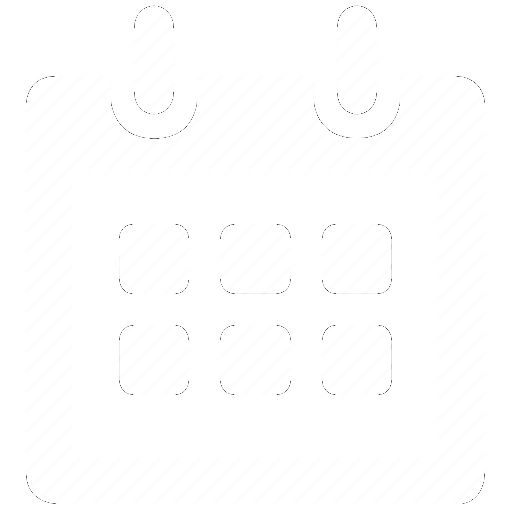 per chi…se…
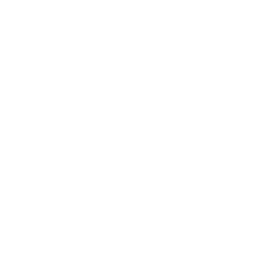 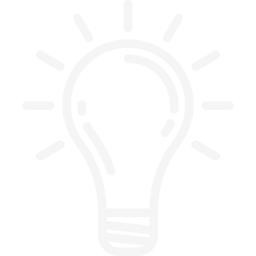 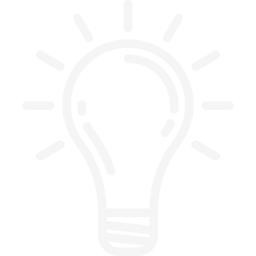 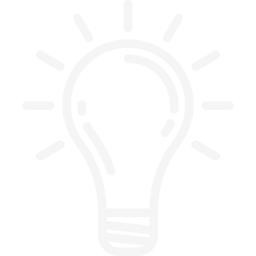 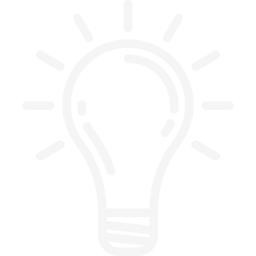 opportunità
i progetti
articolazioni
piano orario
dove siamo
Telecomunicazioni o Informatica ?Alla fine dei 5 anni che cosa cambia per lo studente ???
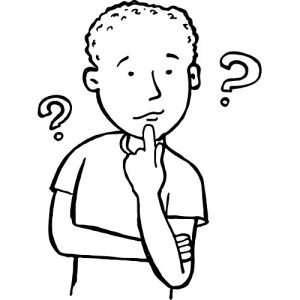  l’ ARTICOLAZIONE INFORMATICA
     approfondisce l'analisi, la comparazione e      la progettazione di:
dispositivi e strumenti informatici 
lo sviluppo di software (applicativo/server/di rete)

 l’ ARTICOLAZIONE TELECOMUNICAZIONI
     approfondisce l'analisi, la comparazione e 
     la progettazione di:
dispositivi e strumenti elettronici 
di sistemi di telecomunicazione 
lo sviluppo di applicazioni per reti locali e servizi a distanza
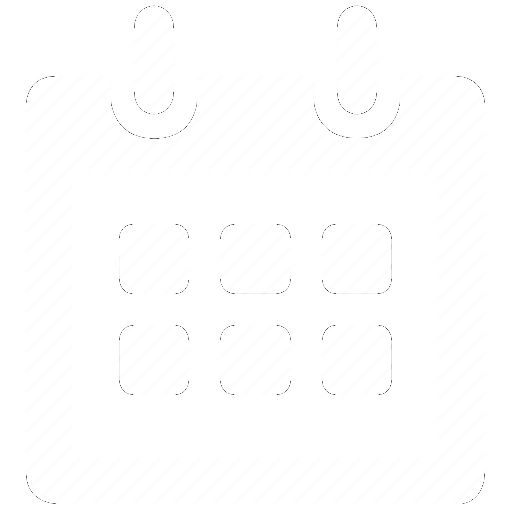 per chi…se…
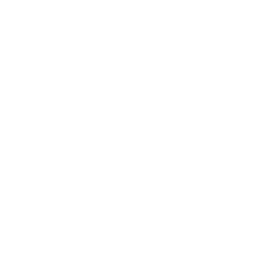 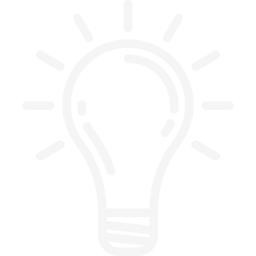 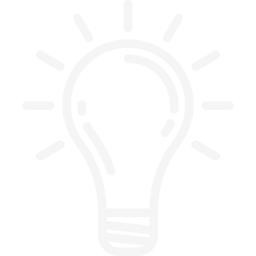 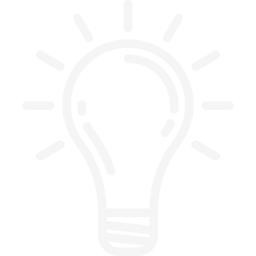 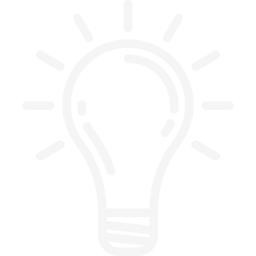 opportunità
i progetti
articolazioni
piano orario
dove siamo
2° BIENNIO E 5° ANNO: MATERIE COMUNI CARATTERIZZANTI
 INGLESE
     approfondisce la comprensione e la realizzazione di concetti      tecnici anche attraverso l’analisi di manuali tecnici in inglese.
  
     Nel 5° anno una materia d’indirizzo (o almeno un modulo      didattico) può essere erogata in lingua inglese con metodolgia CLIL.     CLIL  Content and Language Integrated Learning 
 MATEMATICA / COMPLEMENTI DI MATEMATICA
     si concentra sui linguaggi formali ed i procedimenti dimostrativi      della matematica necessari all’informatica e all’elettronica

5°anno  GESTIONE PROGETTO E ORGANIZZAZIONE D’IMPRESA - GPOI
     - Organizzazione aziendale
     - Concetti di economia e microeconomia
     - Gestione progetto con pacchetti applicativi
     - Obiettivi, specifiche, tempi, costi, rischio, avanzamento lavoro            Attività svolte in azienda dal Project Manager
per chi…se…
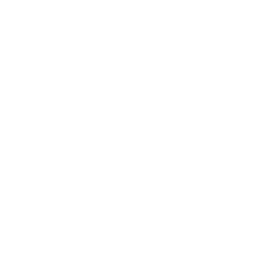 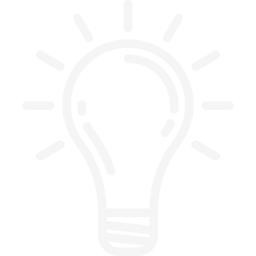 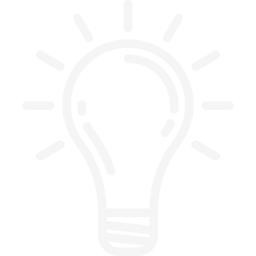 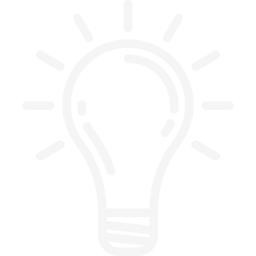 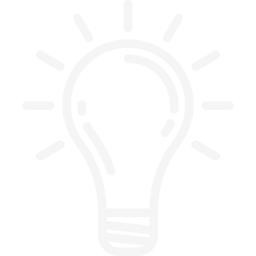 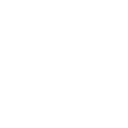 opportunità
i progetti
articolazioni
piano orario
dove siamo
2° BIENNIO E 5° ANNO
ARTICOLAZIONE TELECOMUNICAZIONI: MATERIE D’INDIRIZZO
TELECOMUNICAZIONI
     3° anno: Reti elettriche in regime continuo e alternato;
     4° anno: Amplificatori, Oscillatori, Filtri, Sistemi di comunicazione analogici e
                  Mezzi trasmissivi
     5° anno: Tecniche di trasmissione digitali, Infrastrutture di rete e                  Protocolli di telecomunicazioni
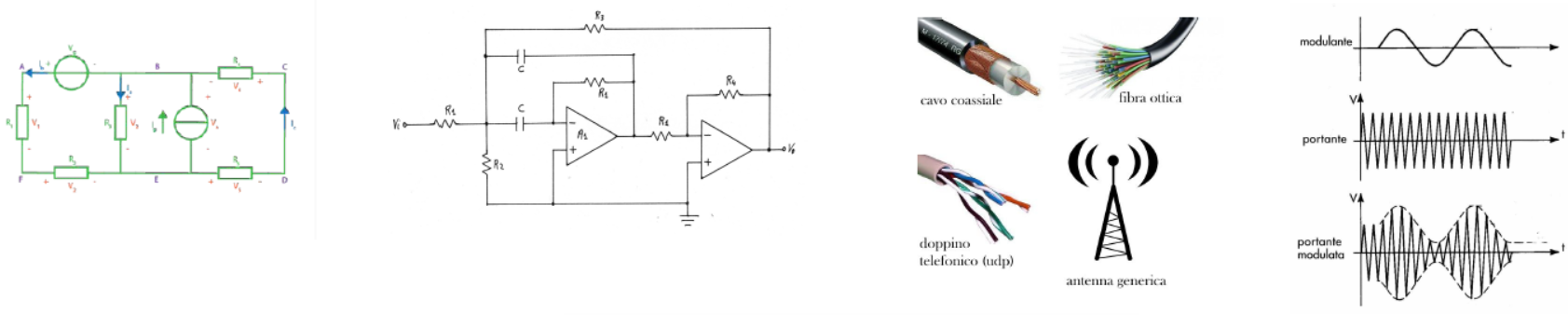 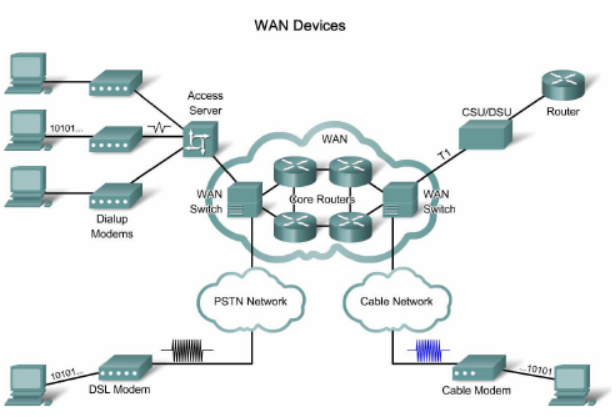 per chi…se…
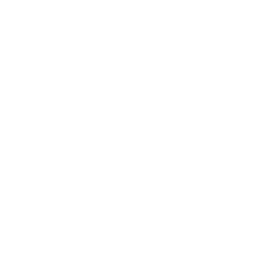 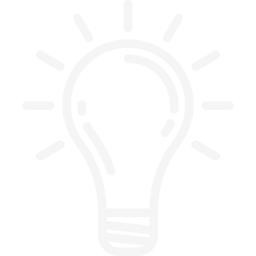 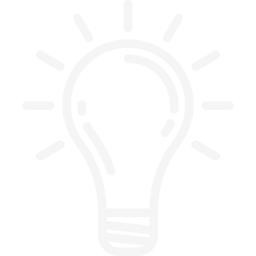 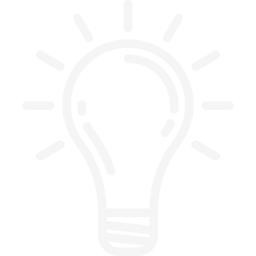 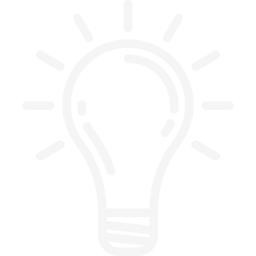 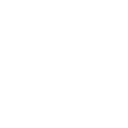 opportunità
i progetti
articolazioni
piano orario
dove siamo
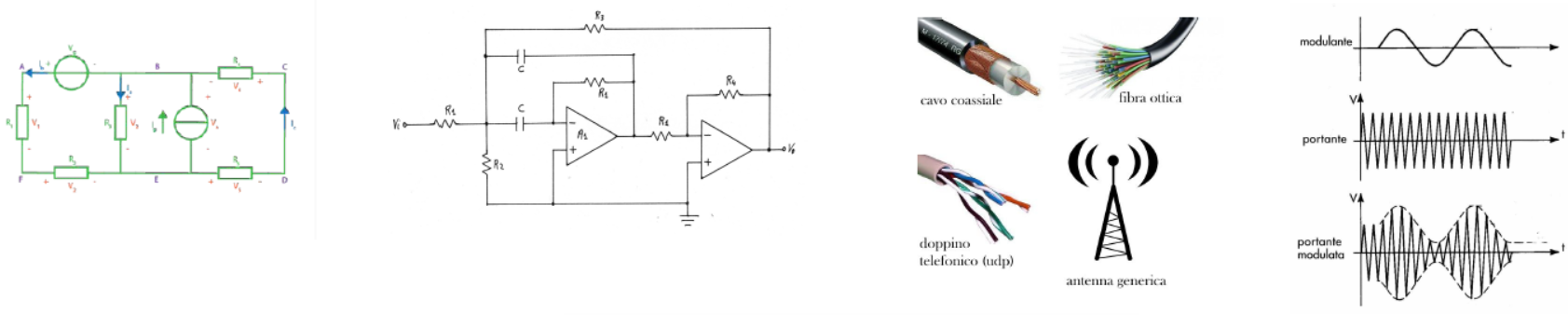 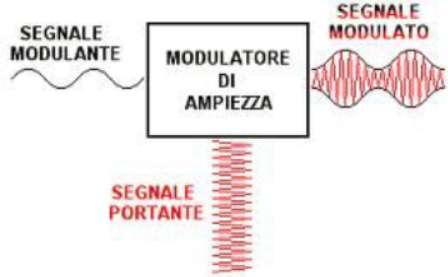 2° BIENNIO E 5° ANNO
ARTICOLAZIONE TELECOMUNICAZIONI: MATERIE D’INDIRIZZO
TECNOLOGIE E PROGETTAZIONE DI SISTEMI INFORMATICI E DI TELECOMUNICAZIONI TPSIT
     3° anno: Sistemi digitali (reti logiche combinatorie e sequenziali),                       Logiche programmabili FPGA (reti logiche combinatorie e sequenziali in VHDL)
       4° anno: Automi a stati finiti (laboratorio con schede FPGA)
                       Architettura e programmazione dei microcontrollori                        (Il linguaggio Assembly, porte di Input e Outupt)
       5° anno: Programmazione avanzata dei microcontrollori                        (Sistemi di acquisizione dati, Tipi di comunicazione,                         Sistemi operativi Real Time, Reti di sensori)
                       Sistemi embedded, IoT, Domotica, Robotica
per chi…se…
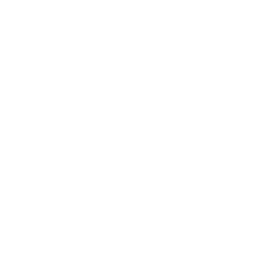 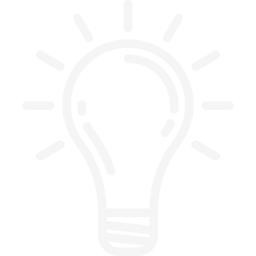 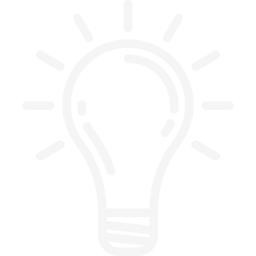 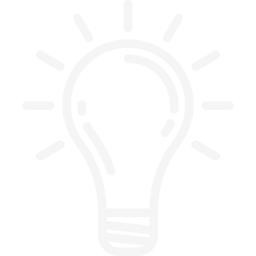 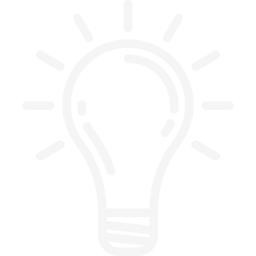 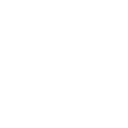 opportunità
i progetti
articolazioni
piano orario
dove siamo
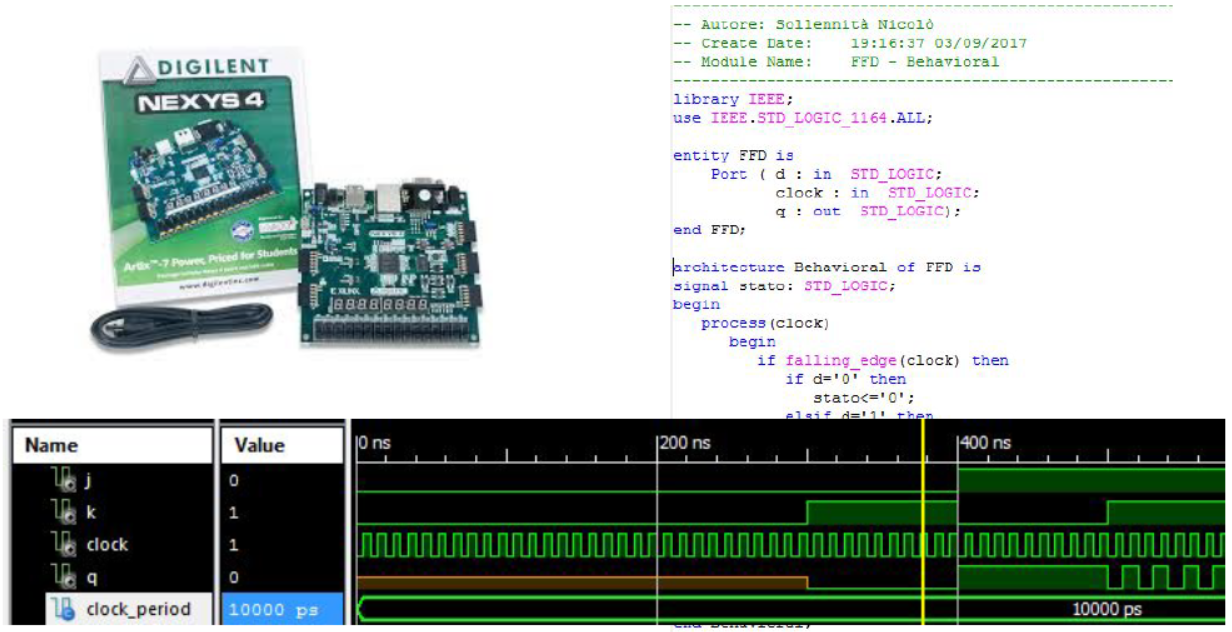 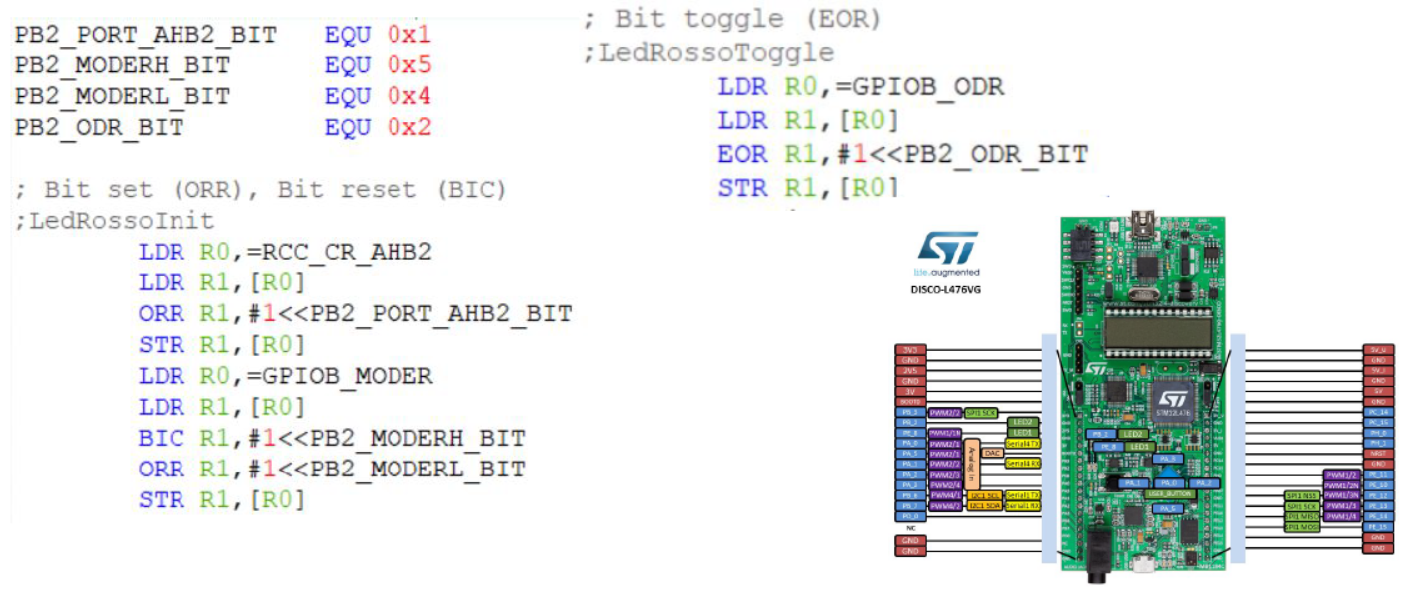 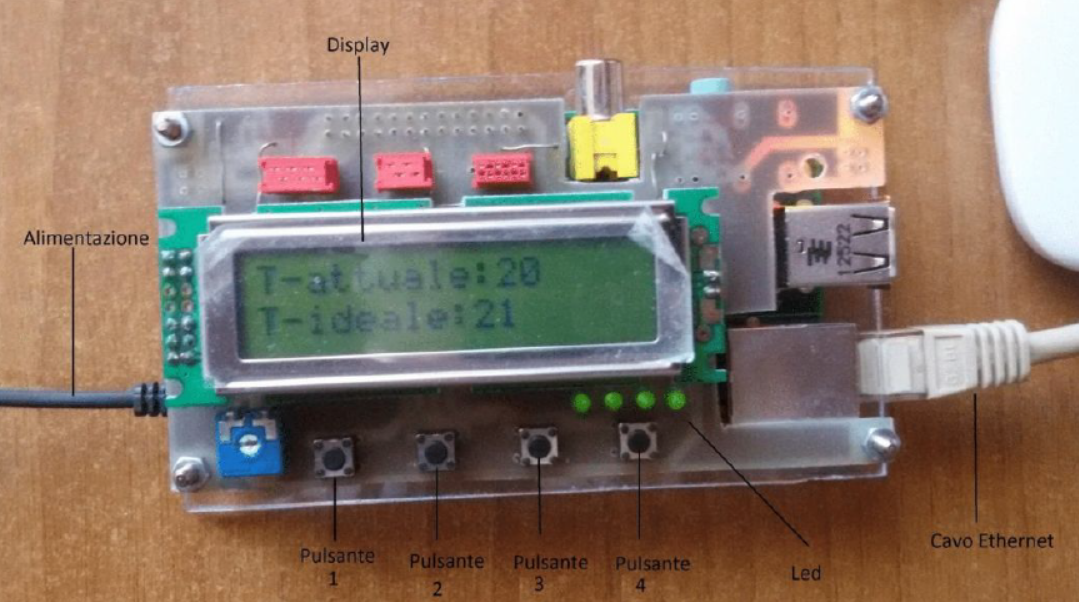 2° BIENNIO E 5° ANNO
ARTICOLAZIONE TELECOMUNICAZIONI: MATERIE D’INDIRIZZO
 SISTEMI E RETI
     3° anno: Cisco Linux  	      Virtualizzazione, installazione e gestione di sistemi operativi Linux.                   Programmazione Bash
     4° anno: Cisco CCNA1
	        Protocolli livello rete e trasporto (TCP-IP),
                         Tecniche ed algoritmi di subnetting e routing,
                         Programmazione concorrente, multitasking.
     5° anno: Cisco CCNA2
                         VLAN, crittografia, sicurezza, modello client/server,
                         Programmazione in rete (socket),
                         Protocolli e linguaggi di comunicazione a livello applicativo.
                         Tecniche crittografiche applicate alla protezione dei sistemi e delle reti.
 
 
 INFORMATICA
     3° anno: Programmazione imperativa e procedurale (ANSI C)
     4° anno: Database (SQL), Siti web statici (HTML + CSS) e dinamici (PHP)
per chi…se…
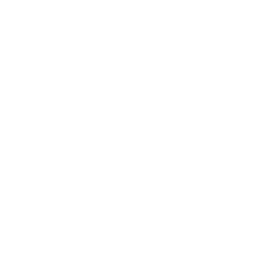 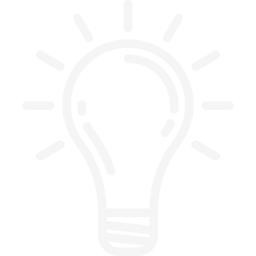 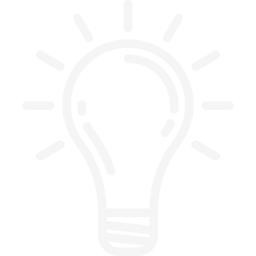 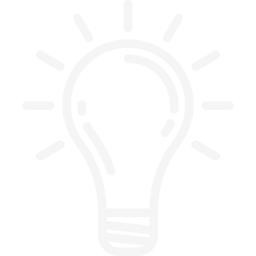 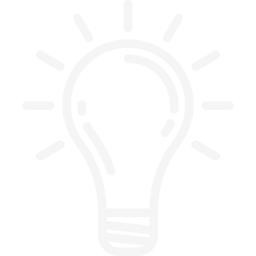 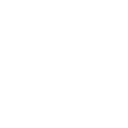 opportunità
i progetti
articolazioni
piano orario
dove siamo
2° BIENNIO E 5° ANNO
ARTICOLAZIONE INFORMATICA: MATERIE D’INDIRIZZO
INFORMATICA
     3° anno: Programmazione imperativa e procedurale (ANSI C),                   Siti web statici (HTML + CSS)
     4° anno: Programmazione orientata agli oggetti (OOP in C++/Java)                   Cenni di programmazione web (JavaScript)
     5° anno: Progettazione, realizzazione e interrogazione di Database (SQL),                   Siti web dinamici (HTML + CSS +PHP)
     le attività di laboratorio sono legate alla programmazione utilizzando     i più moderni ambienti di sviluppo DEV-C/C++, VisualStudio, Eclipse
per chi…se…
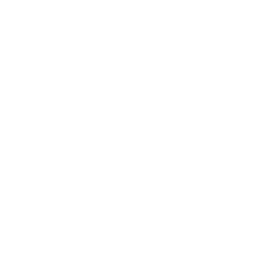 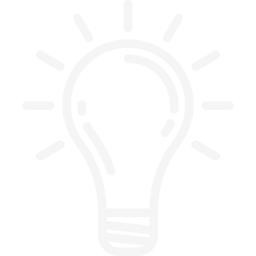 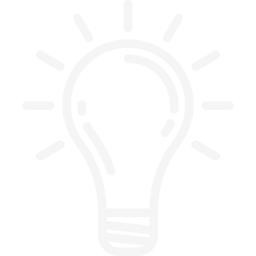 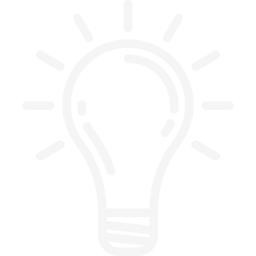 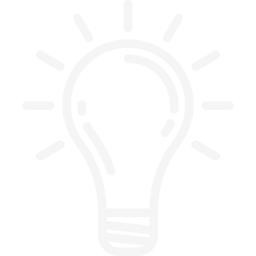 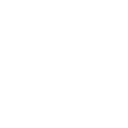 opportunità
i progetti
articolazioni
piano orario
dove siamo
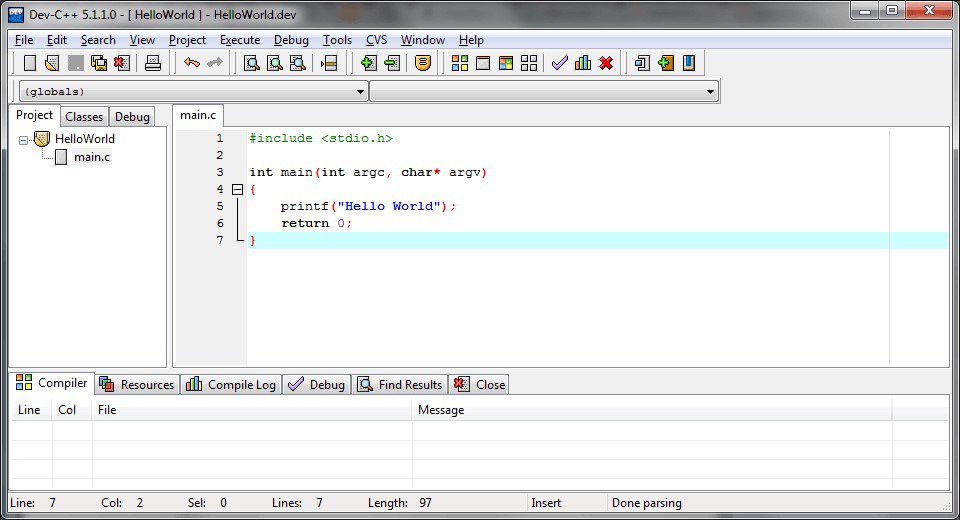 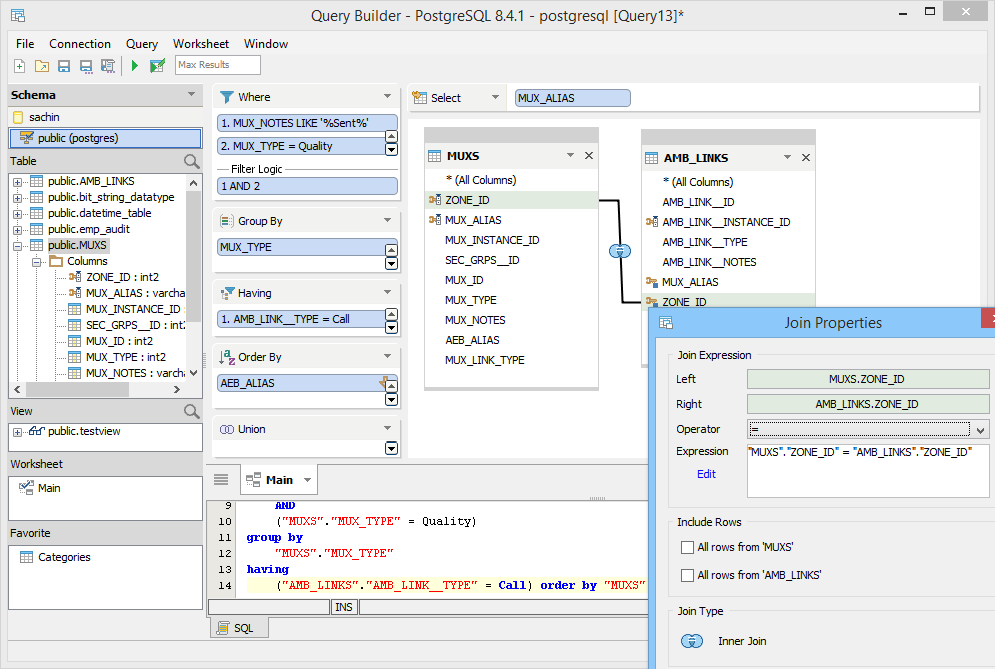 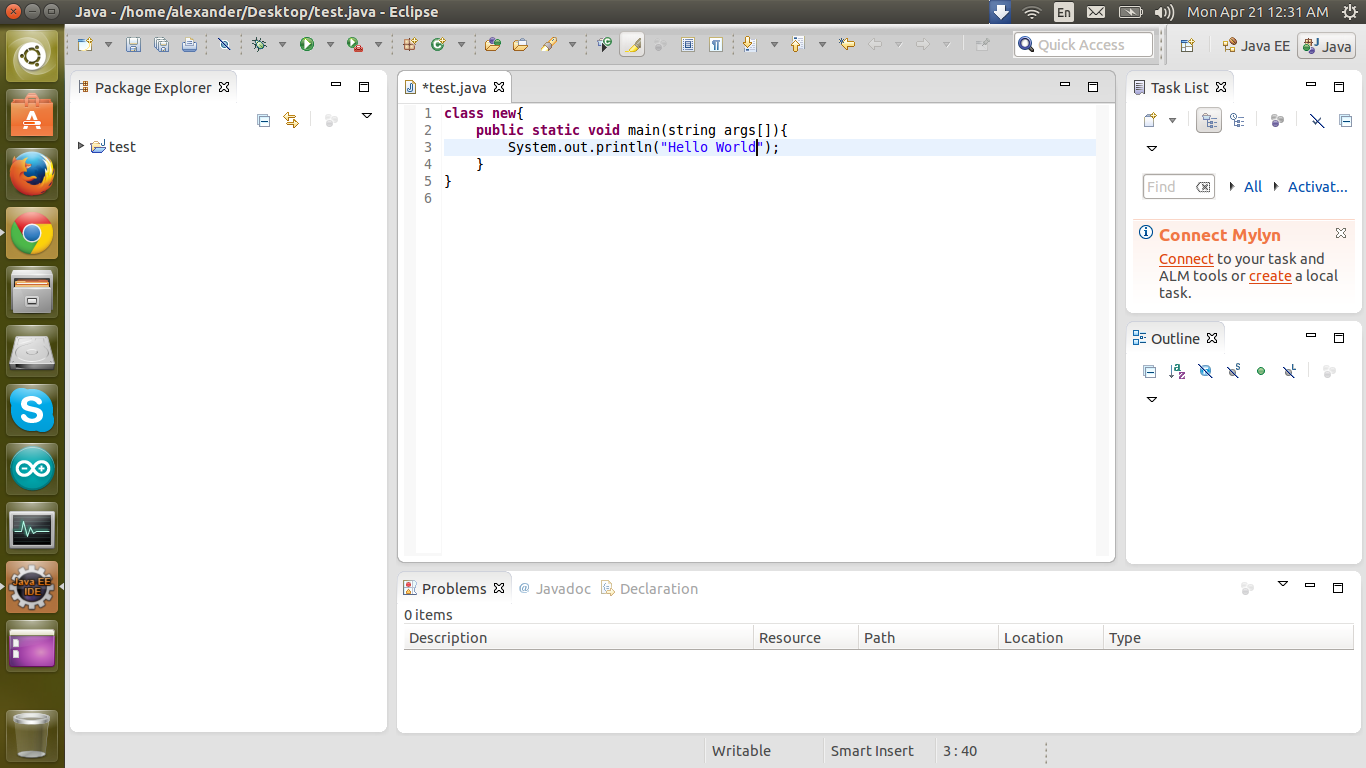 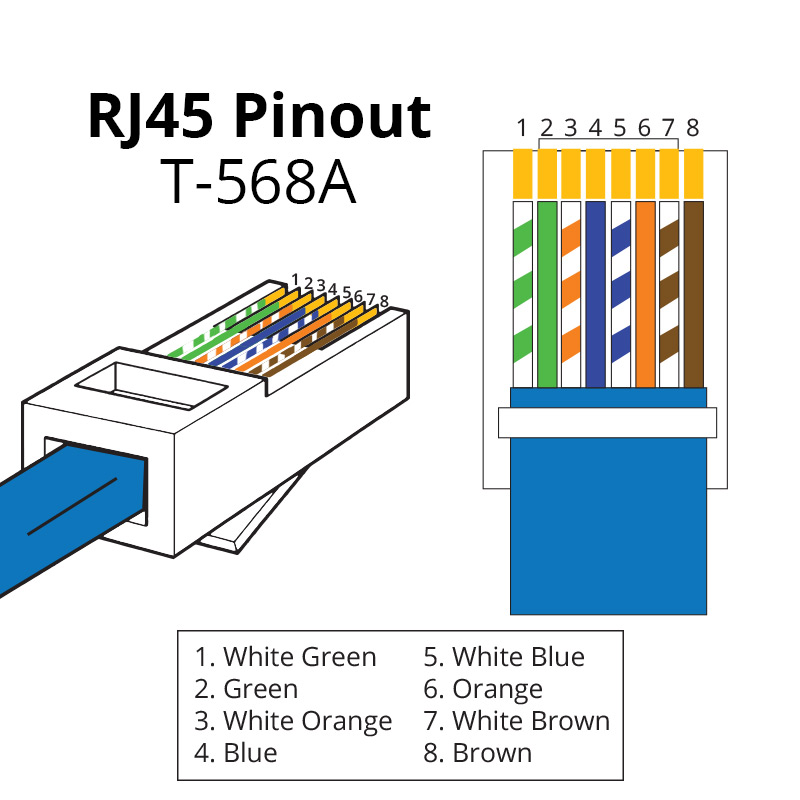 2° BIENNIO E 5° ANNO
ARTICOLAZIONE INFORMATICA: MATERIE D’INDIRIZZO
SISTEMI E RETI
     3° anno: Architetture Sistemi informatici, cenni ad assembly,                   modello ISO-OSI: livelli 1-2 (CISCO CCNA1 Cap.1-5);                   laboratorio: assemblare, microcontrollore Arduino, crimpaggio
     4° anno: Modello ISO-OSI livello 3-4 rete e trasporto, il modello TCP-IP,                  subnetting e routing (CISCO CCNA1 Cap. 6-11);                   laboratorio: CISCO Packet Tracker per simulare reti di computer         5° anno: Modello ISO-OSI livello 5-7, Crittografia e sicurezza inf.,                   le reti wireless, Protocolli di livello 7 (FTP, HTTP, DHCP, SMTP,…)
                  laboratorio: CISCO Packet Tracker e Wireshark per lo SNIFFING
per chi…se…
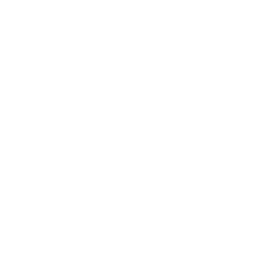 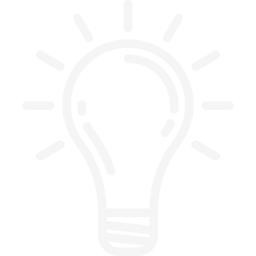 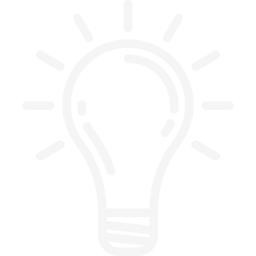 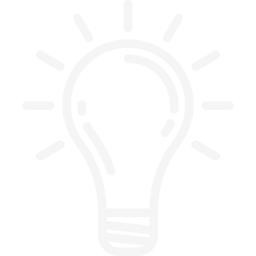 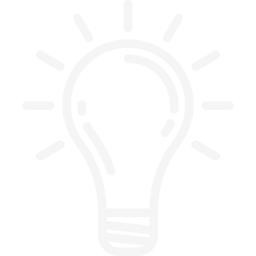 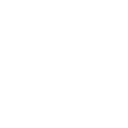 opportunità
i progetti
articolazioni
piano orario
dove siamo
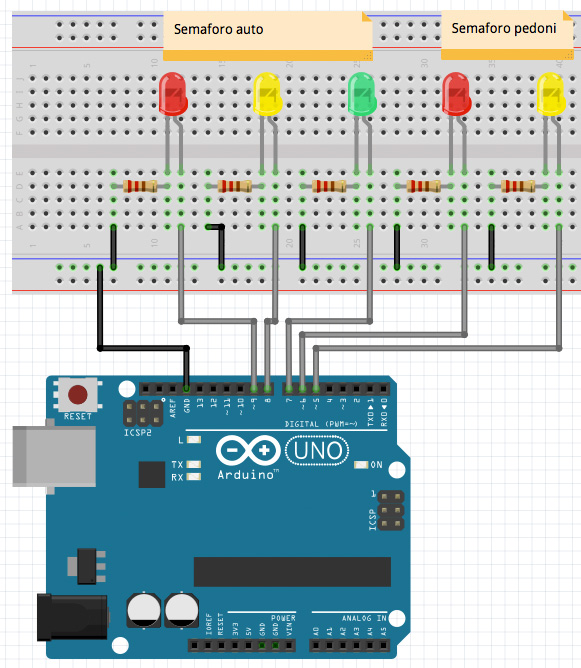 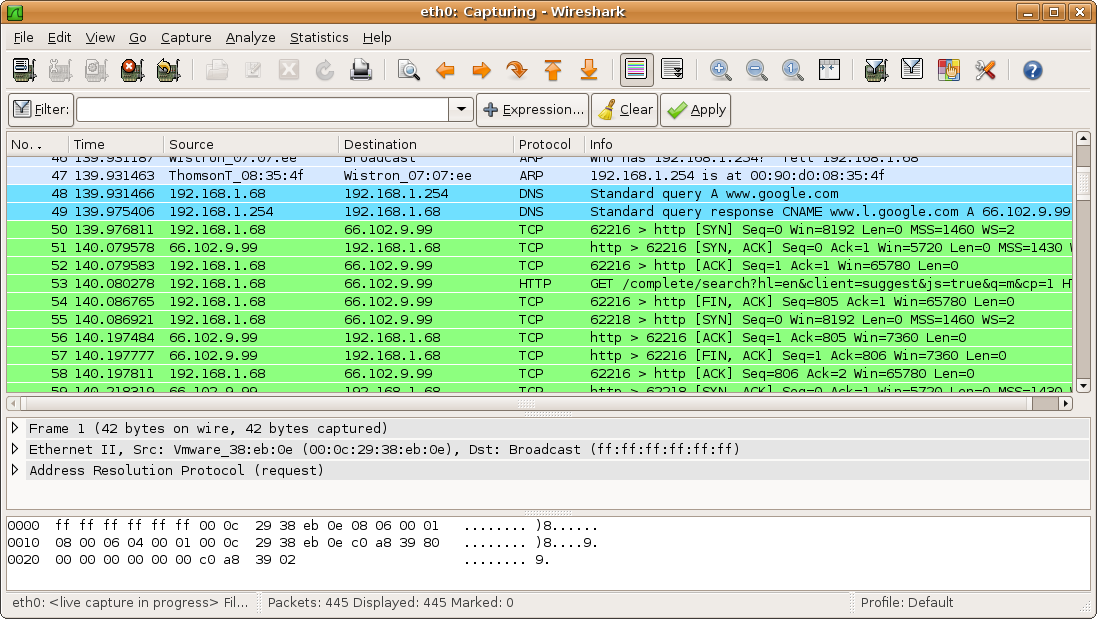 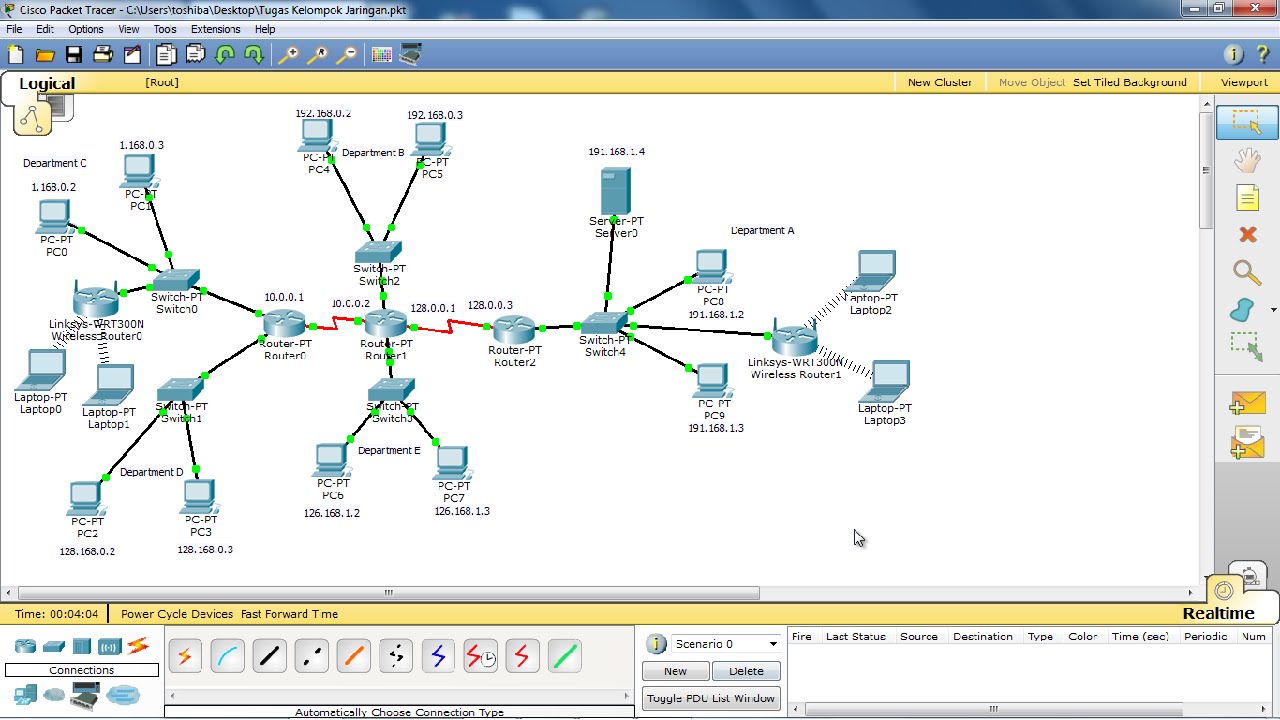 2° BIENNIO E 5° ANNO
ARTICOLAZIONE INFORMATICA: MATERIE D’INDIRIZZO
TECNOLOGIE E PROGETTAZIONE DI SISTEMI INFORMATICI E DI TELECOMUNICAZIONI TPSIT
     3° anno: Rappresentazione delle informazioni in un computer,                   Il Sistema Operativo con descrizione dettagliata della gestione                   dei processi, della memoria e del File System                  laboratorio: programmazione BAT in Windows e Bash in Linux
     4° anno: Programmazione concorrente multitasking e multithreading                  Documentazione del progetto software (UML)                  laboratorio: programmazione concorrente in JAVA 
     5° anno: Programmazione di applicazioni in rete, tecnologie mobili e                   comunicazioni wireless                  laboratorio: programmazione di applicazioni desktop e mobili
per chi…se…
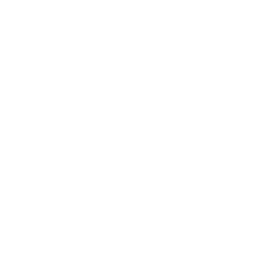 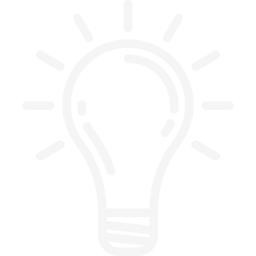 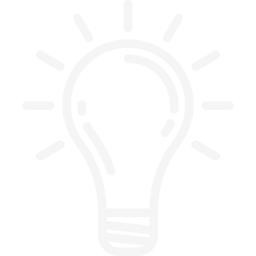 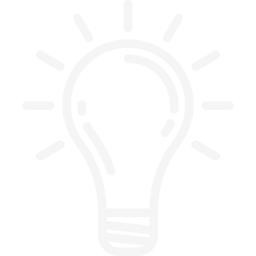 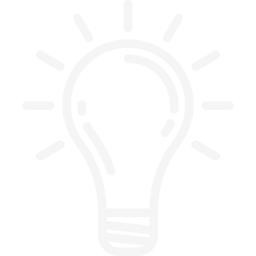 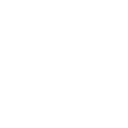 opportunità
i progetti
articolazioni
piano orario
dove siamo
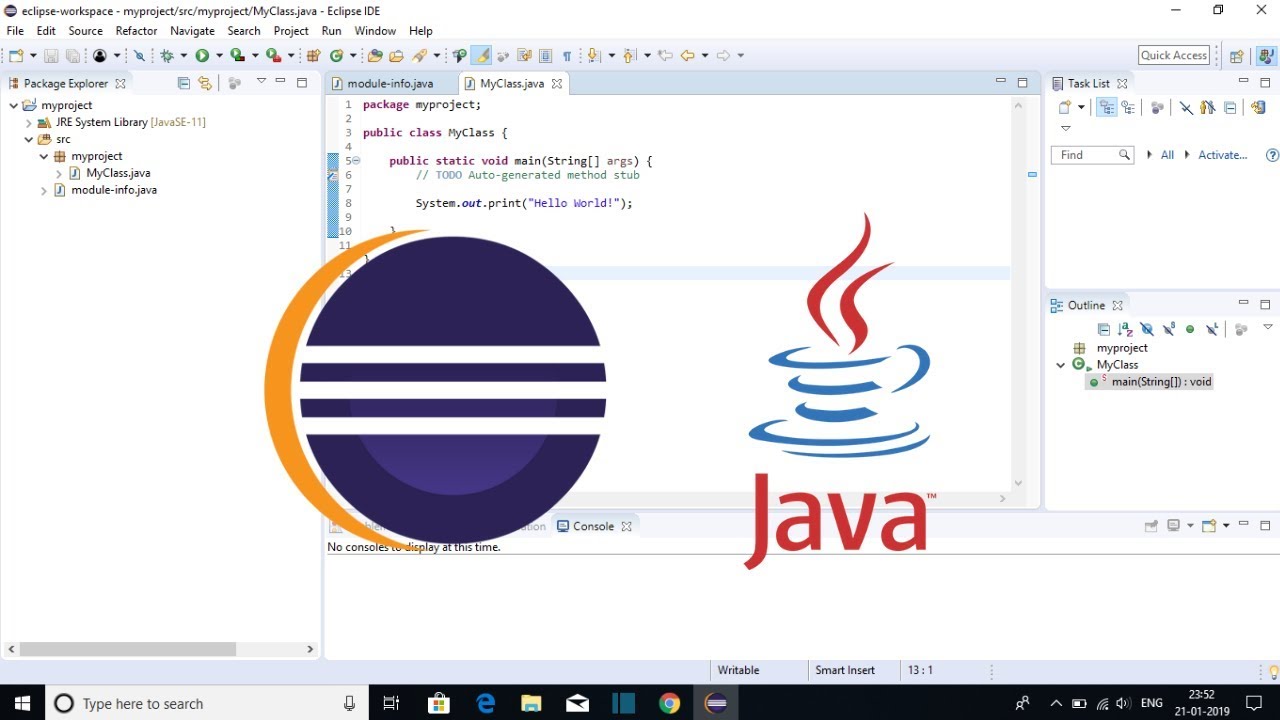 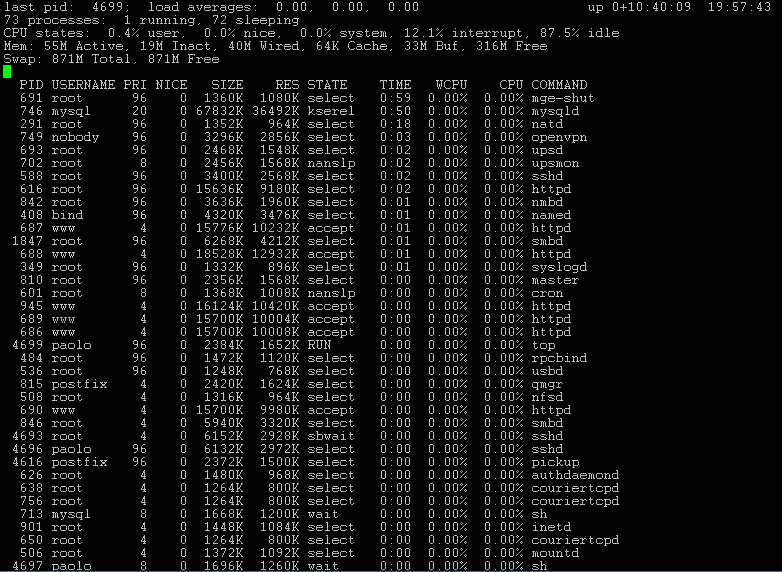 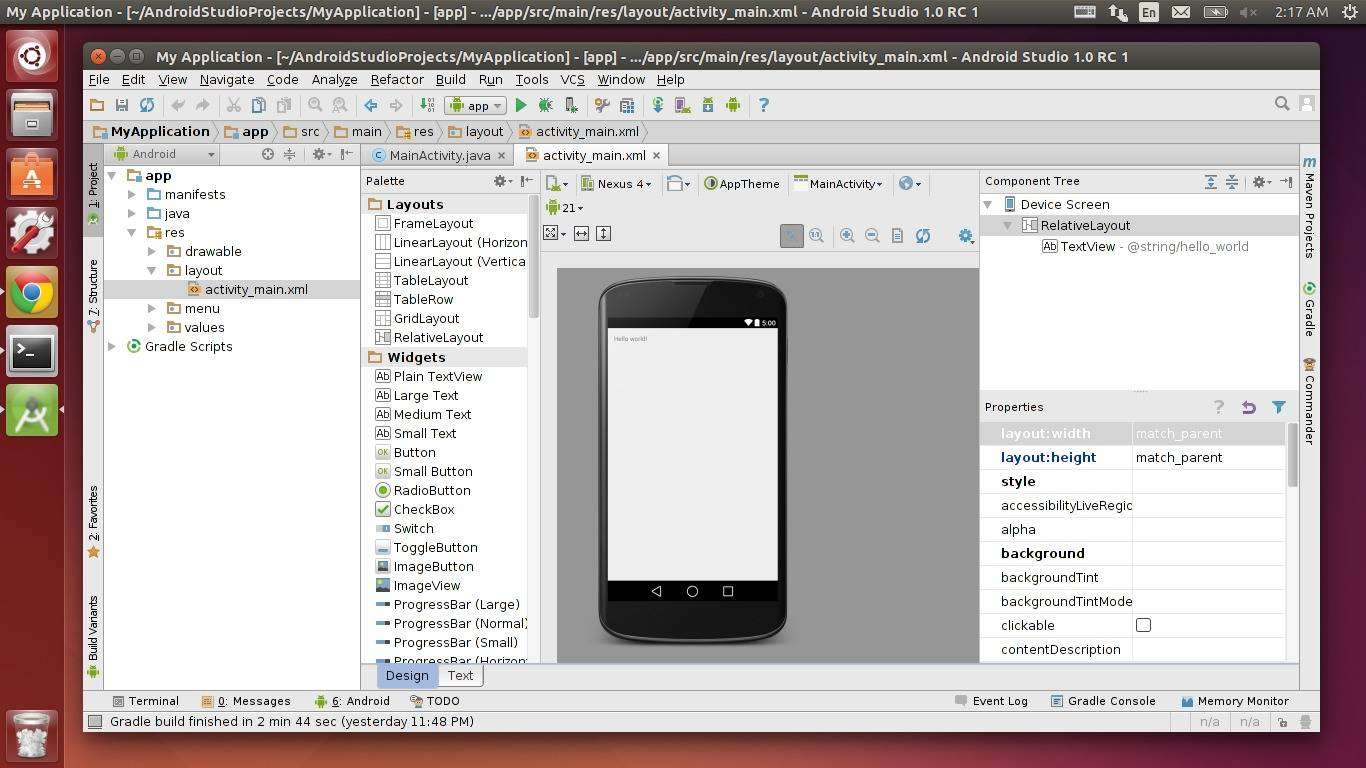 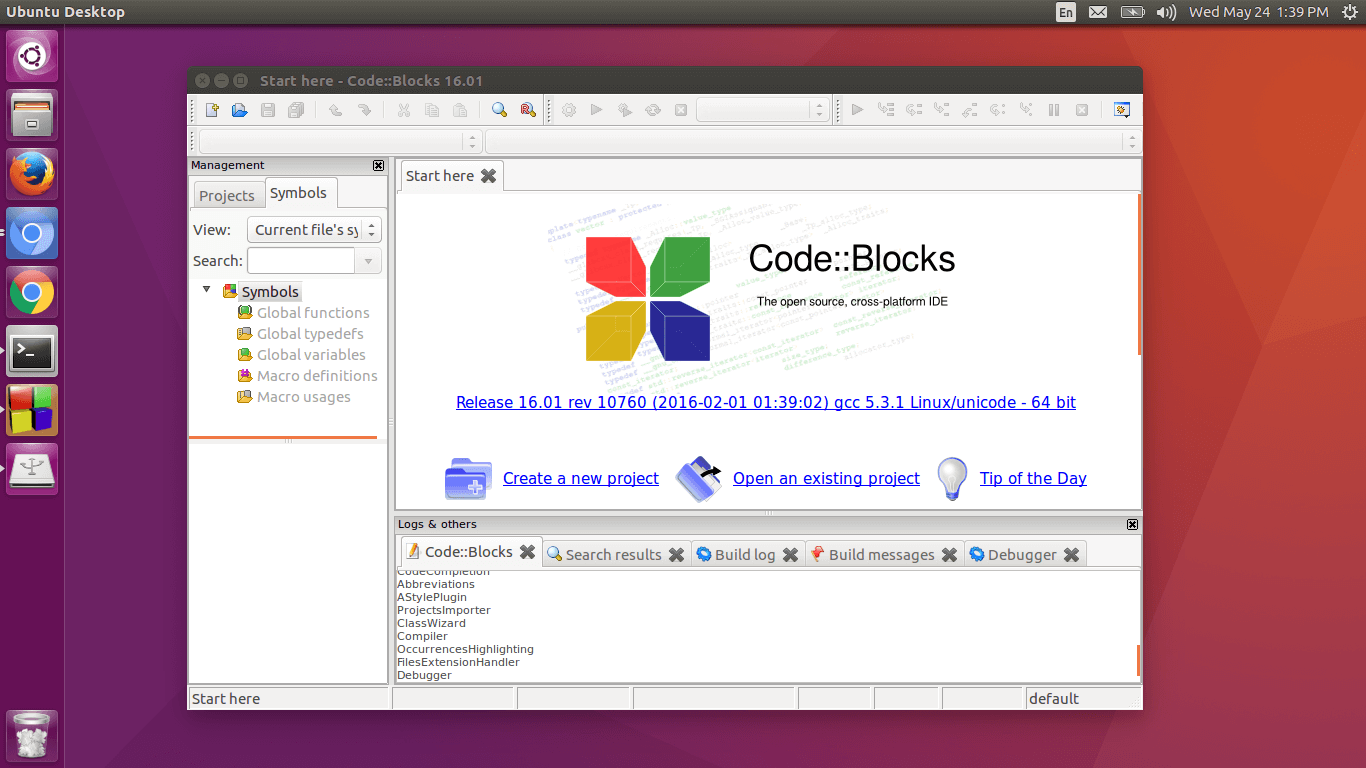 2° BIENNIO E 5° ANNO
ARTICOLAZIONE INFORMATICA: MATERIE D’INDIRIZZO
TELECOMUNICAZIONI
     3° anno: introduzione all’elettricità e l’elettronica analogica
     4° anno: evoluzione da l’elettronica analogica a quella digitale 
     le attività di laboratorio sfruttano apposito SW di simulazione ed      apposite esperienze pratiche per rafforzare i concetti teorici
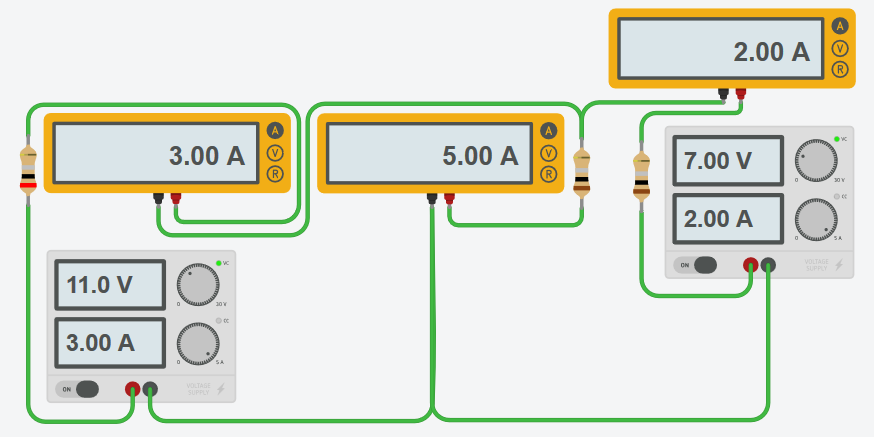 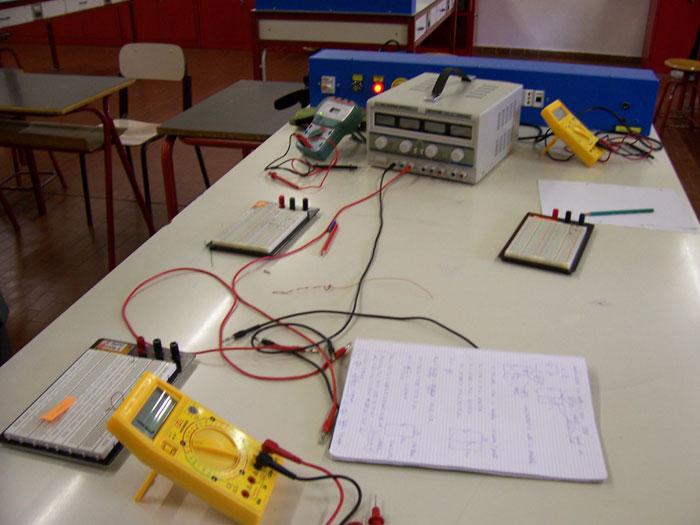 per chi…se…
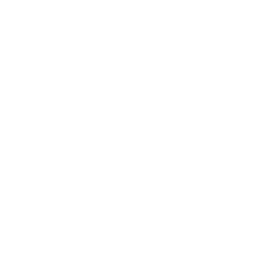 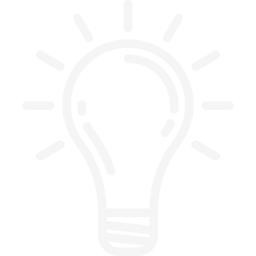 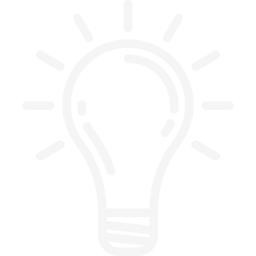 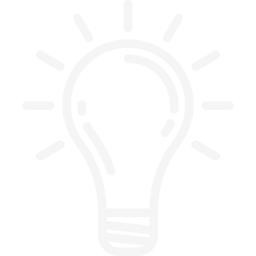 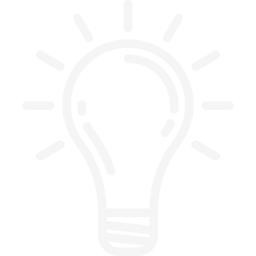 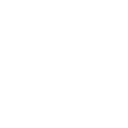 opportunità
i progetti
articolazioni
piano orario
dove siamo
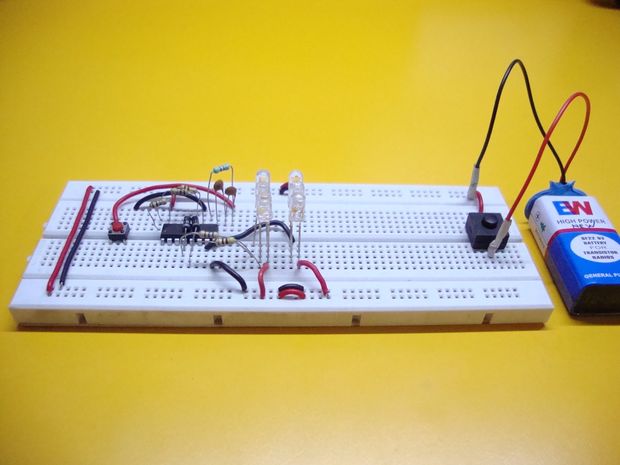 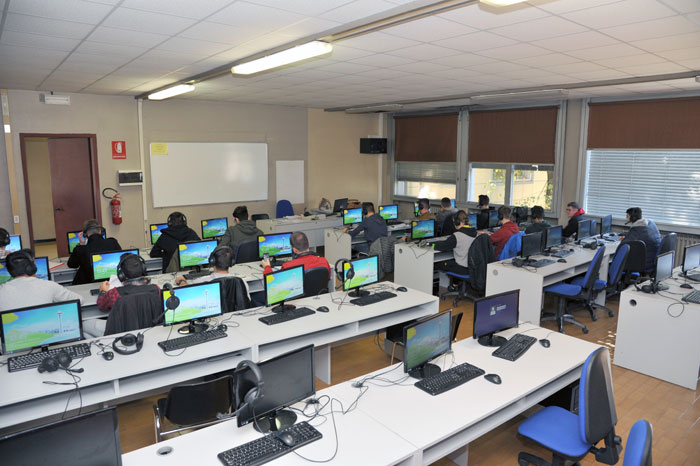 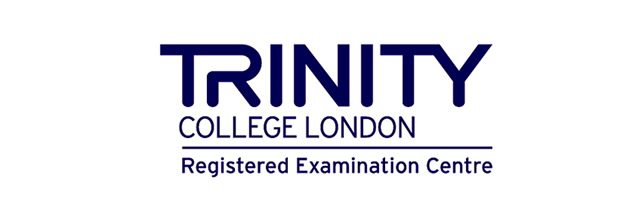 Di Indirizzo
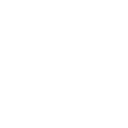 Robotica
LEGO Mindstorm 
Stampa 3D
Empathic Social Robot


Cisco Accademy

Altri proposti ogni anno
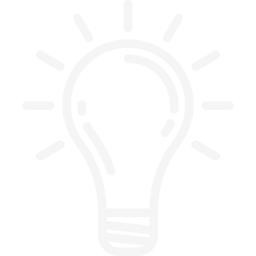 per chi…se…
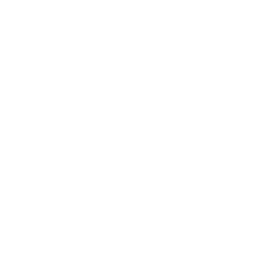 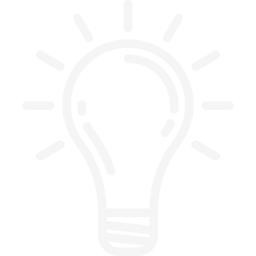 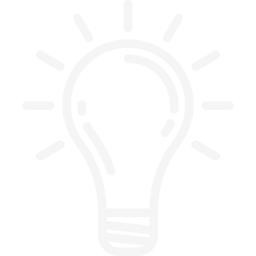 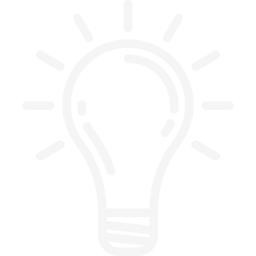 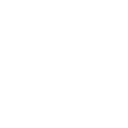 opportunità
i progetti
articolazioni
piano orario
dove siamo
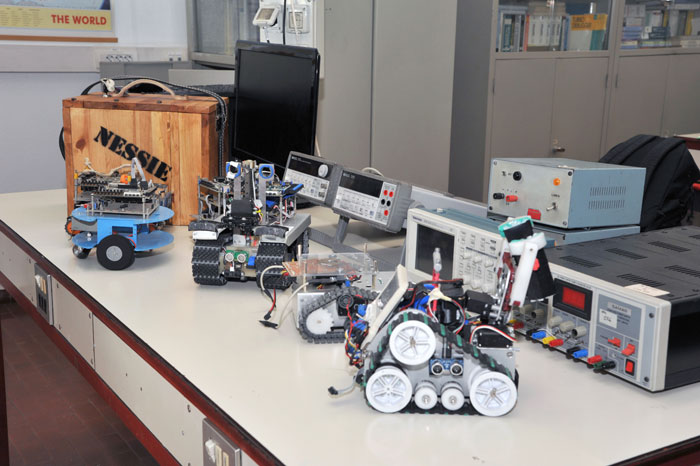 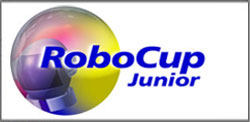 D’Istituto
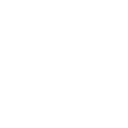 Stages linguistici
Certificazioni Trinity
Teatro
Sport
Ecc.
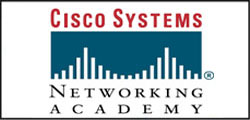 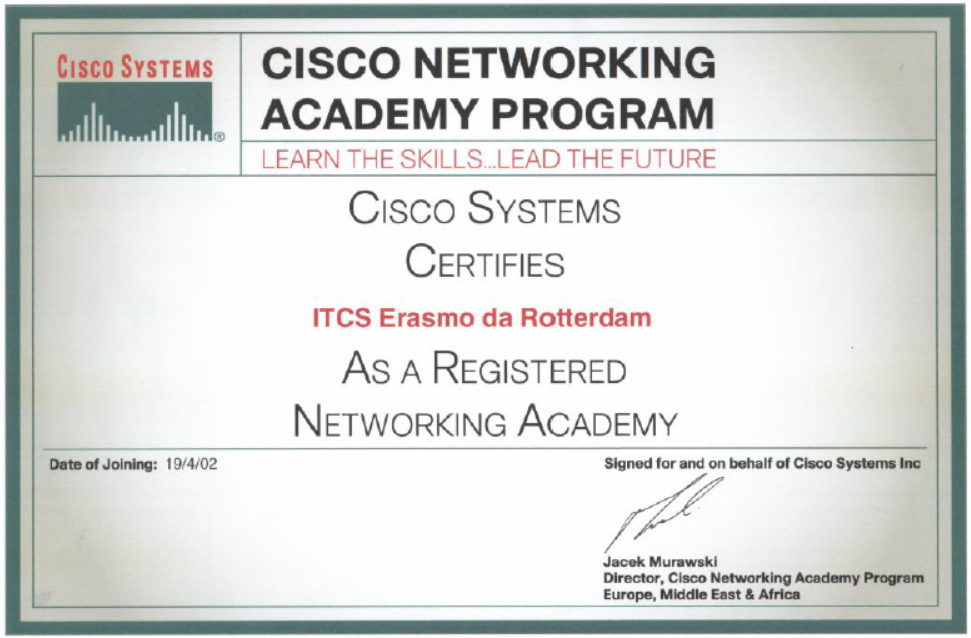 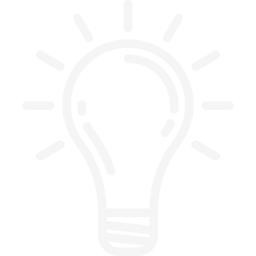 per chi…se…
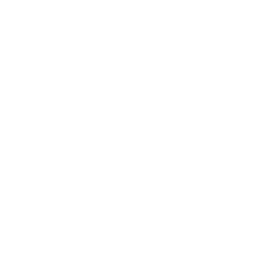 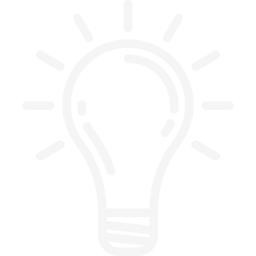 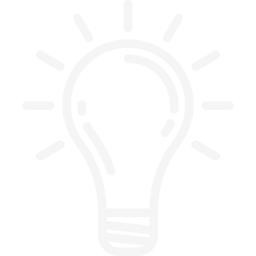 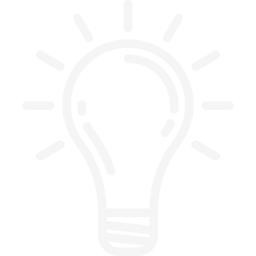 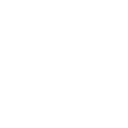 opportunità
i progetti
articolazioni
piano orario
dove siamo
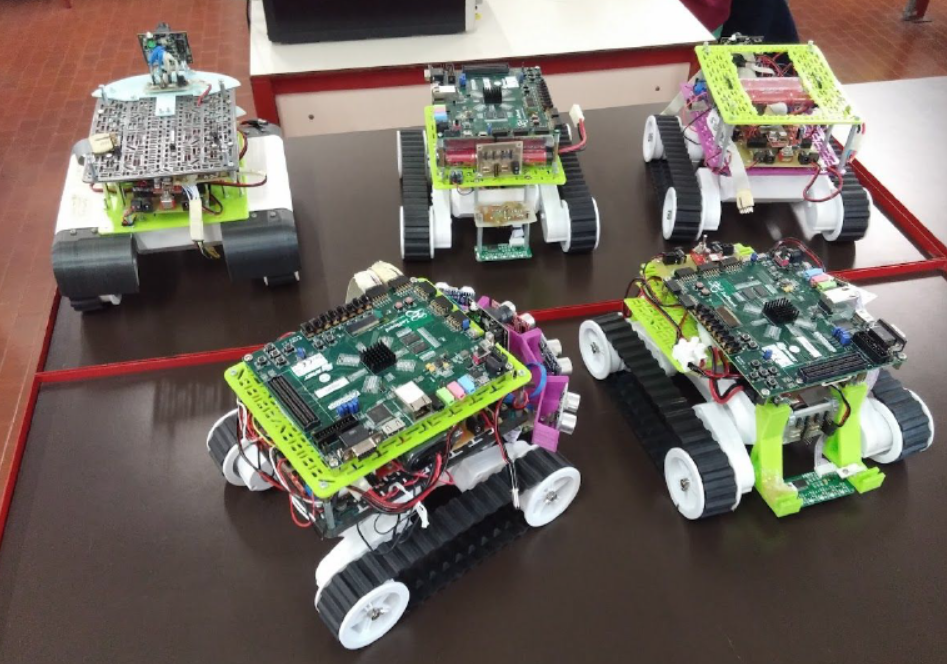 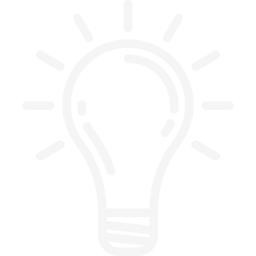 per chi…se…
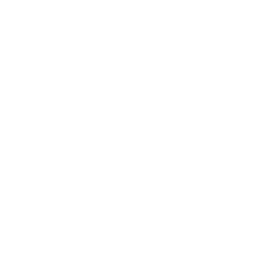 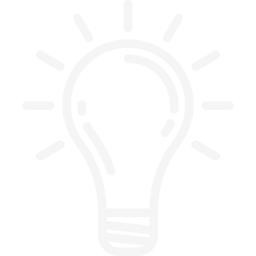 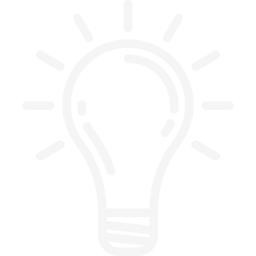 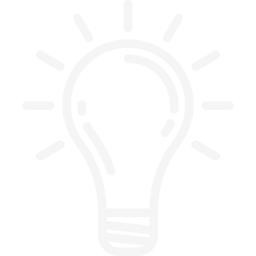 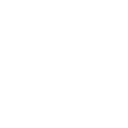 opportunità
i progetti
articolazioni
piano orario
dove siamo
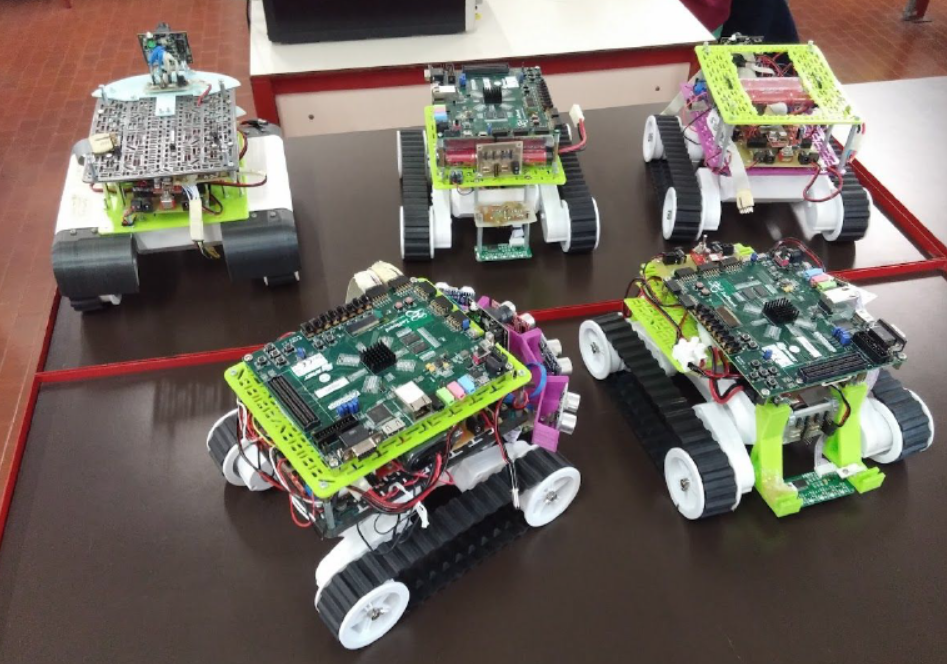 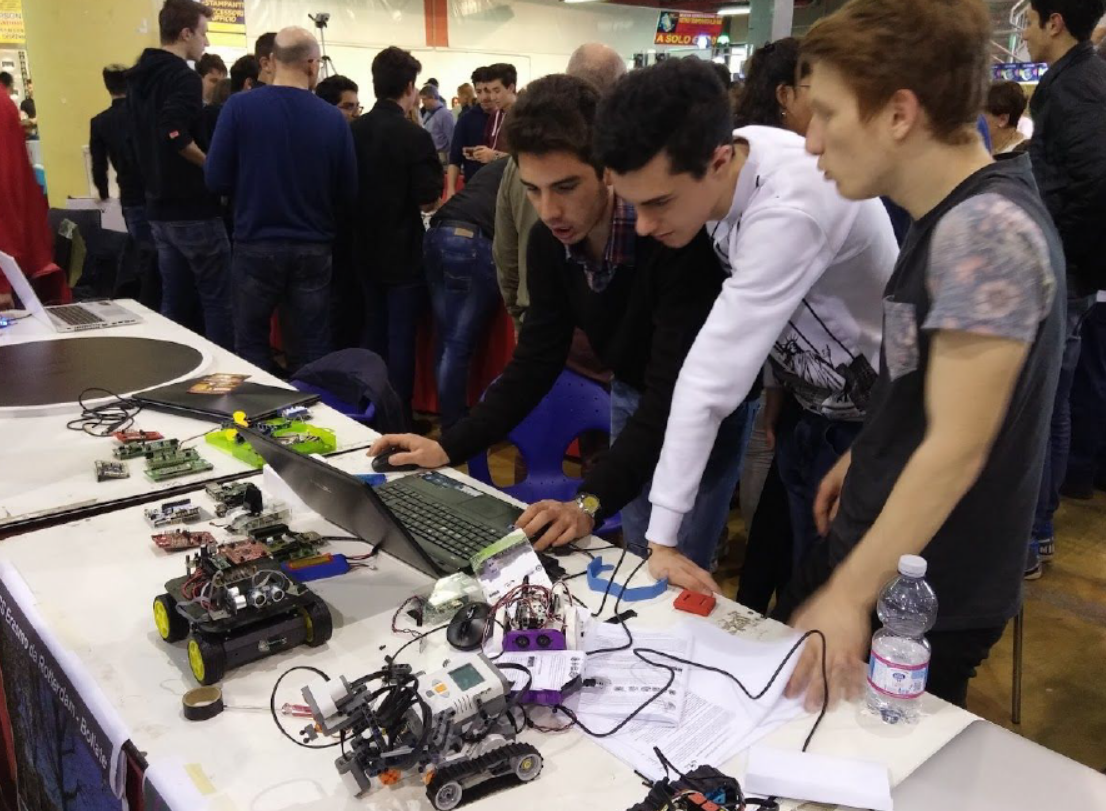 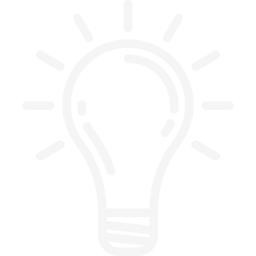 per chi…se…
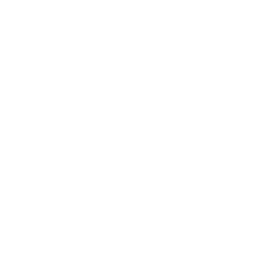 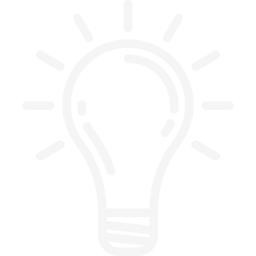 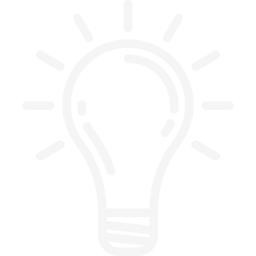 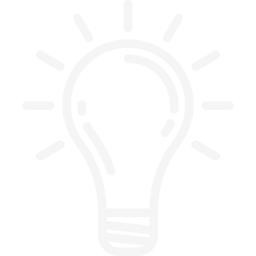 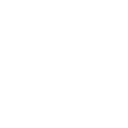 opportunità
i progetti
articolazioni
piano orario
dove siamo
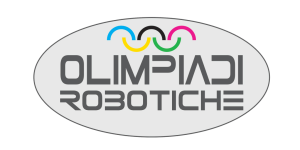 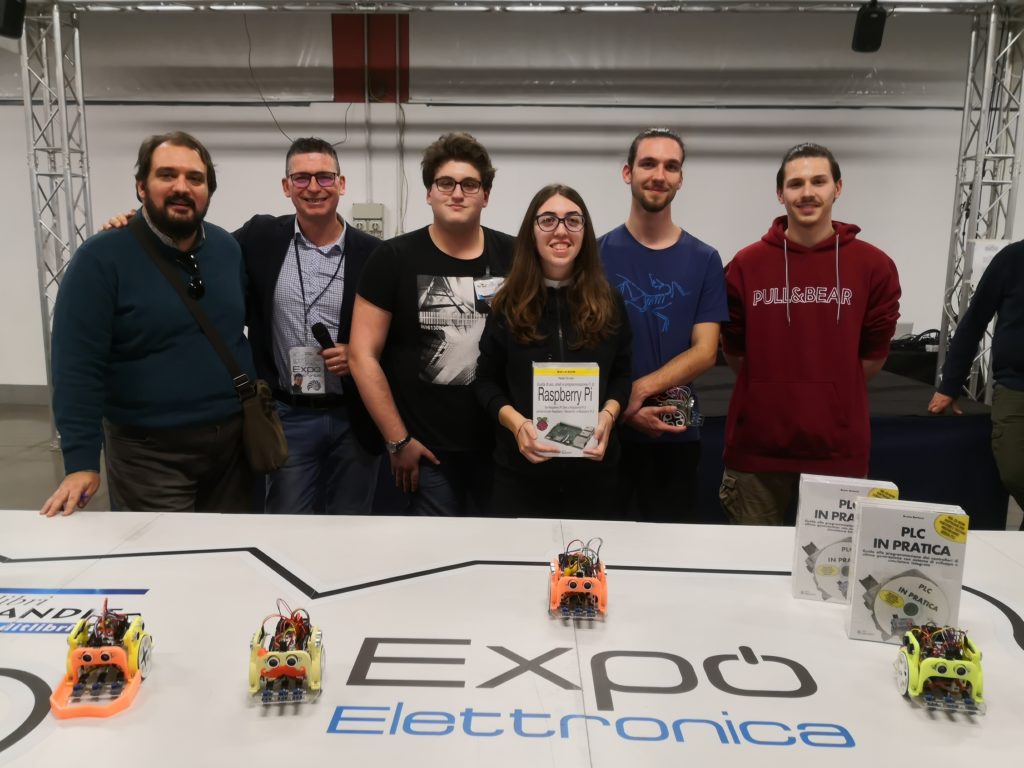 2020
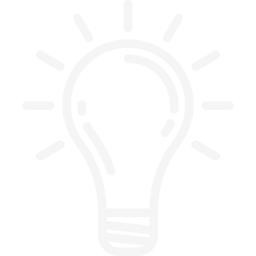 per chi…se…
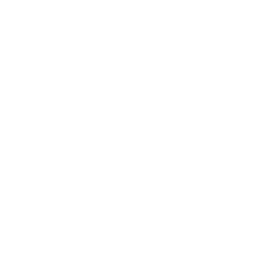 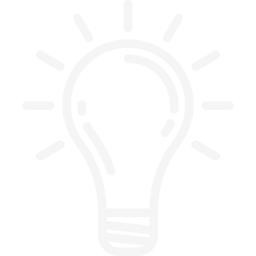 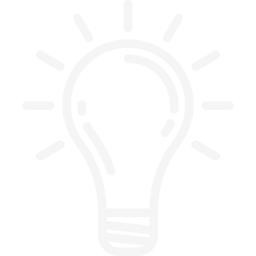 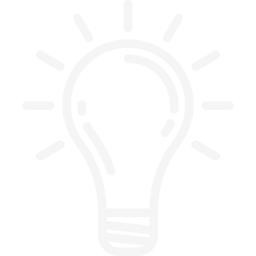 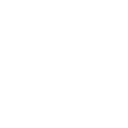 opportunità
i progetti
articolazioni
piano orario
dove siamo
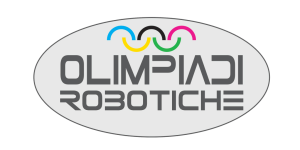 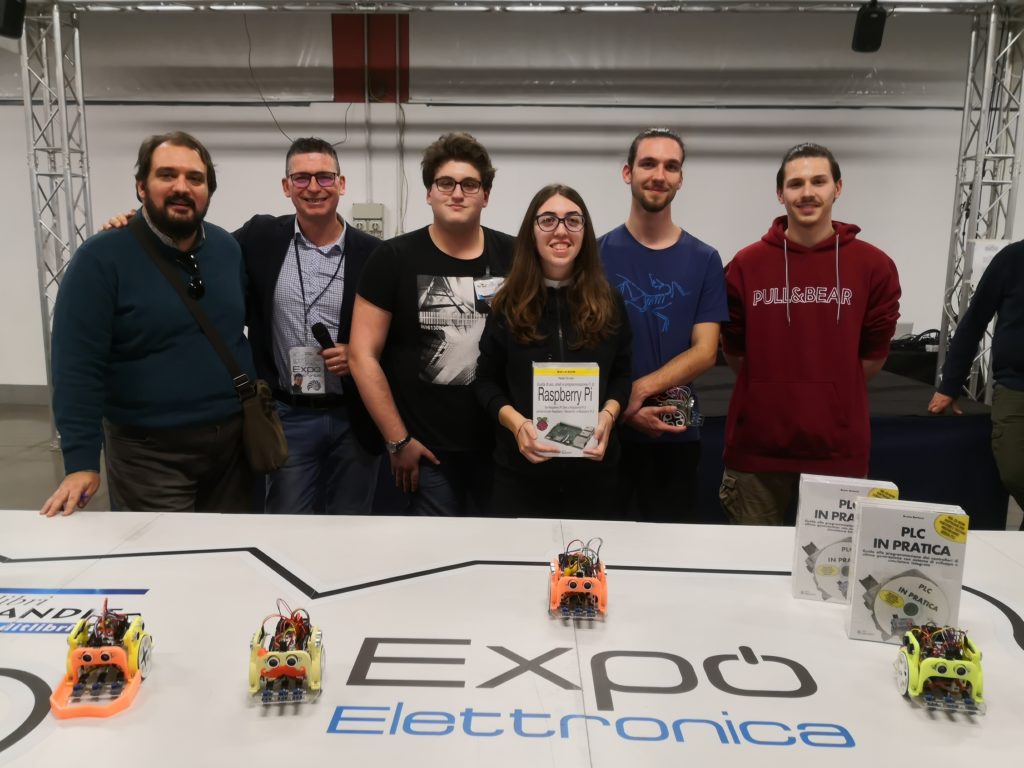 2020
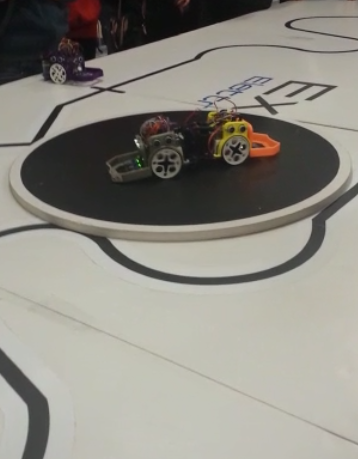 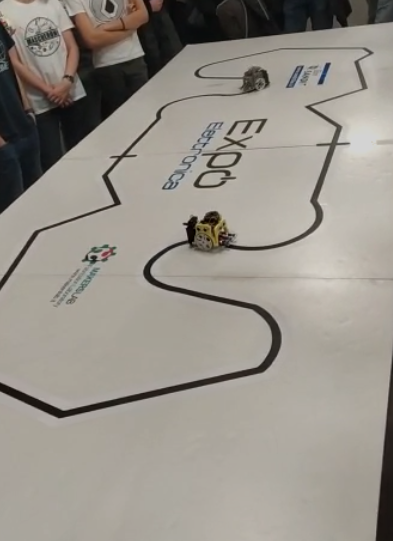 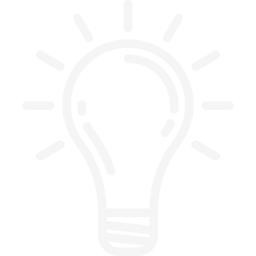 per chi…se…
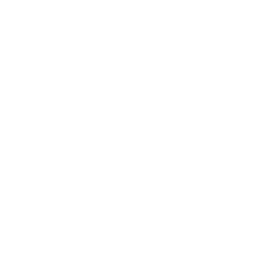 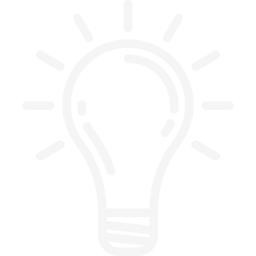 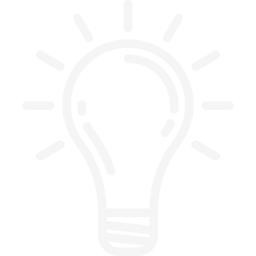 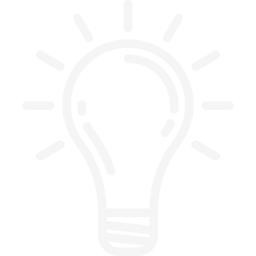 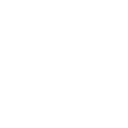 opportunità
i progetti
articolazioni
piano orario
dove siamo
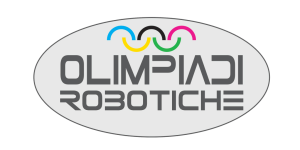 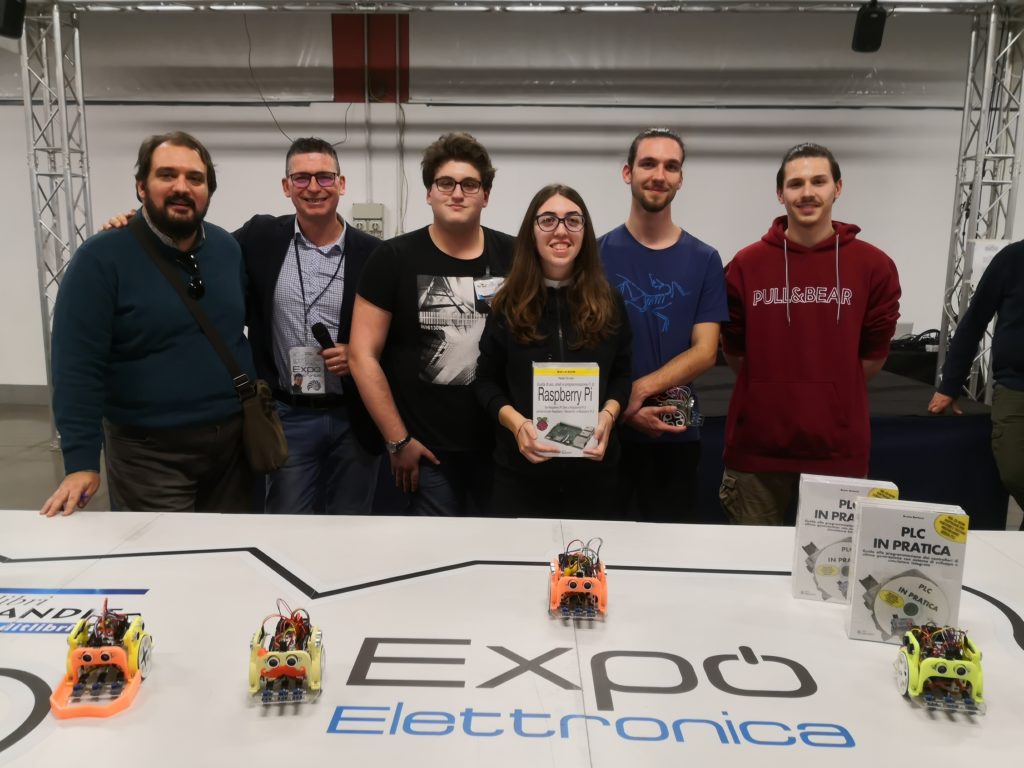 2020
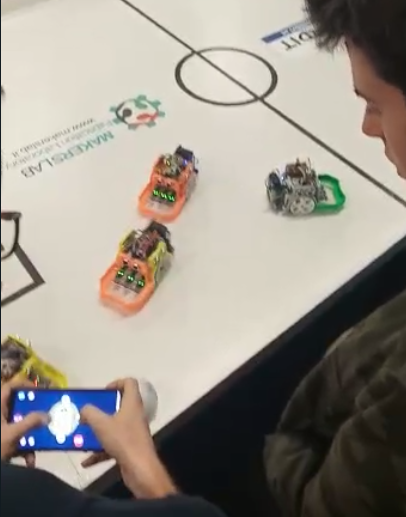 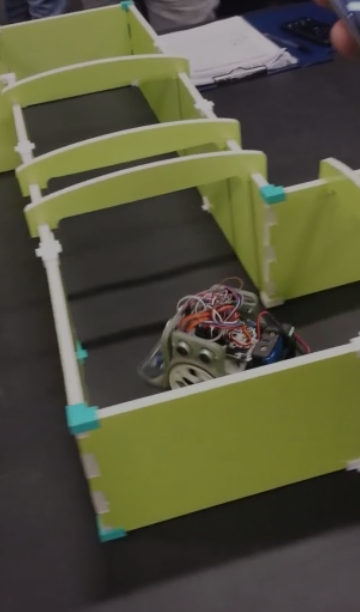 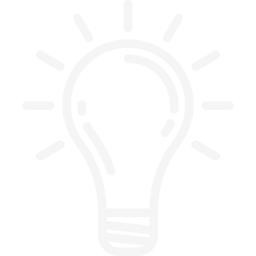 per chi…se…
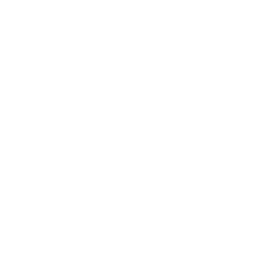 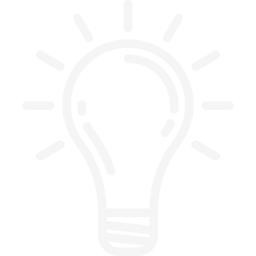 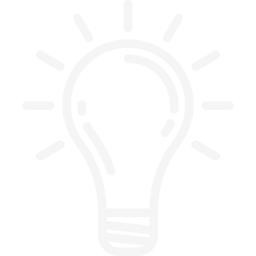 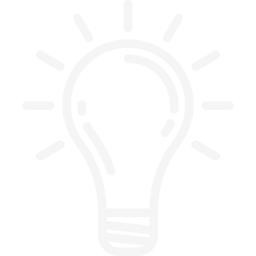 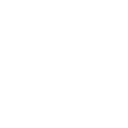 opportunità
i progetti
articolazioni
piano orario
dove siamo
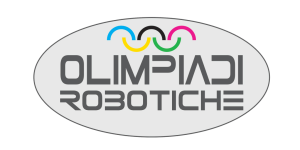 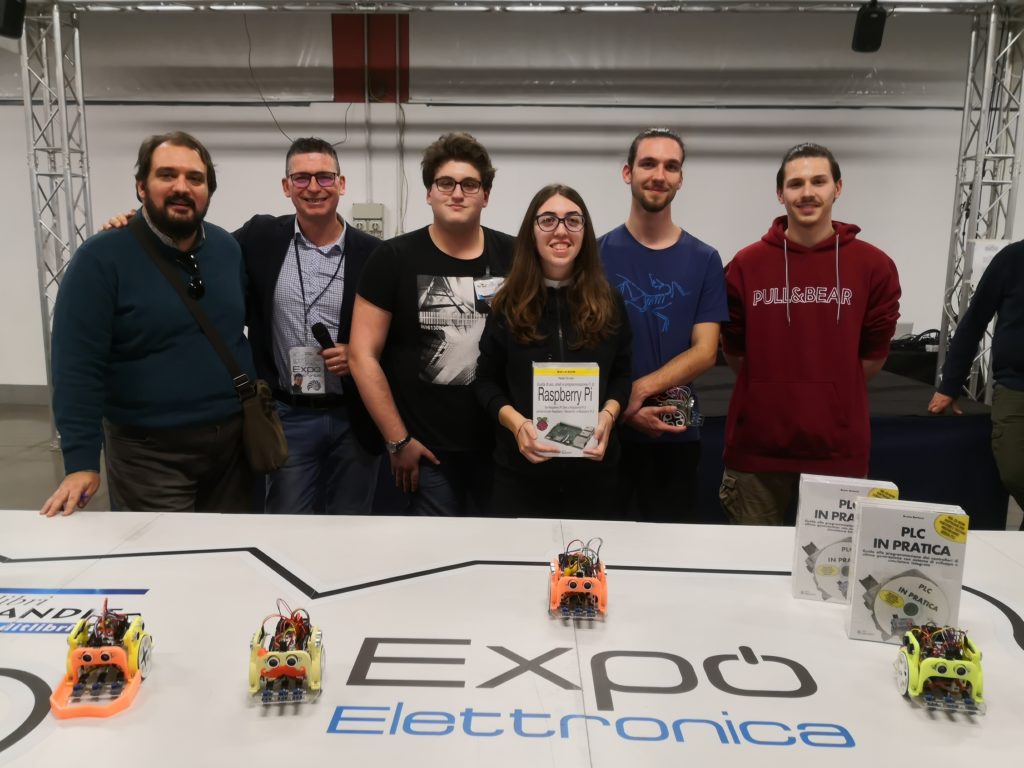 2020
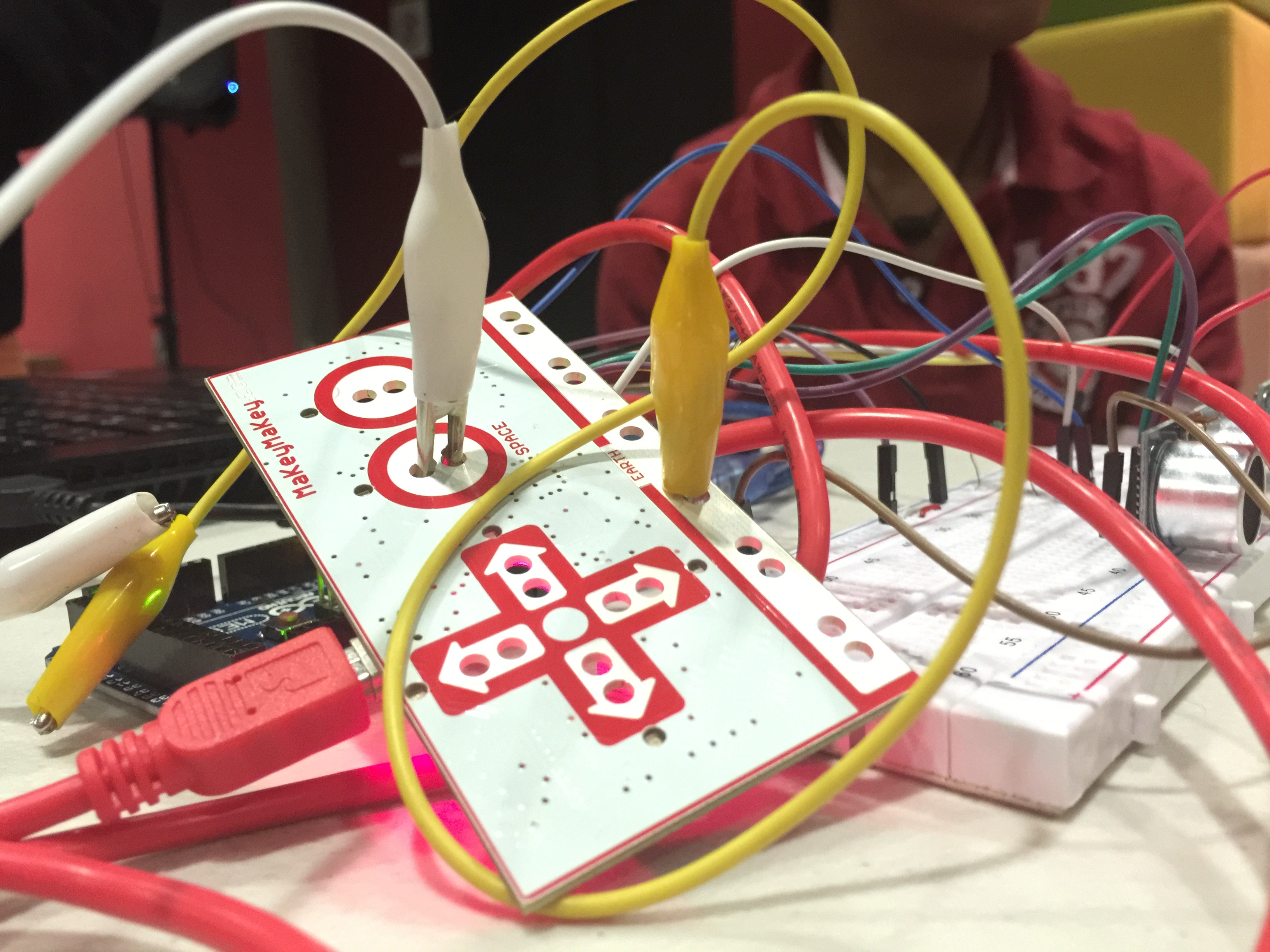 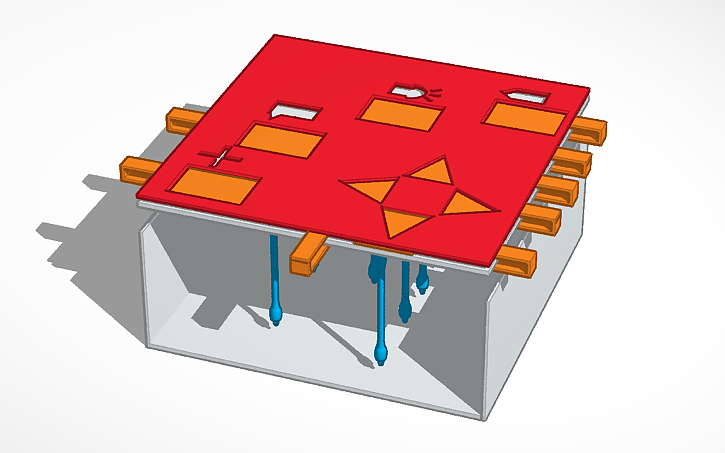 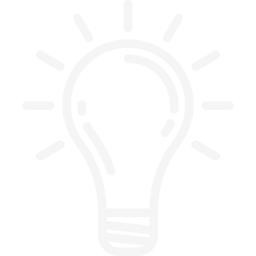 per chi…se…
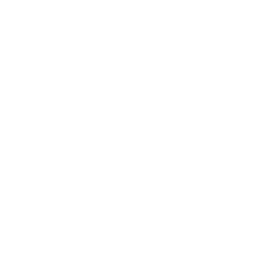 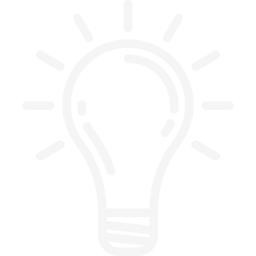 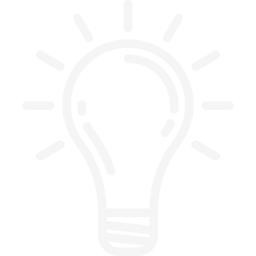 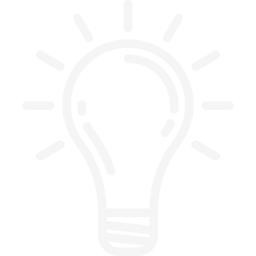 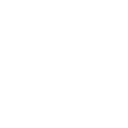 opportunità
i progetti
articolazioni
piano orario
dove siamo
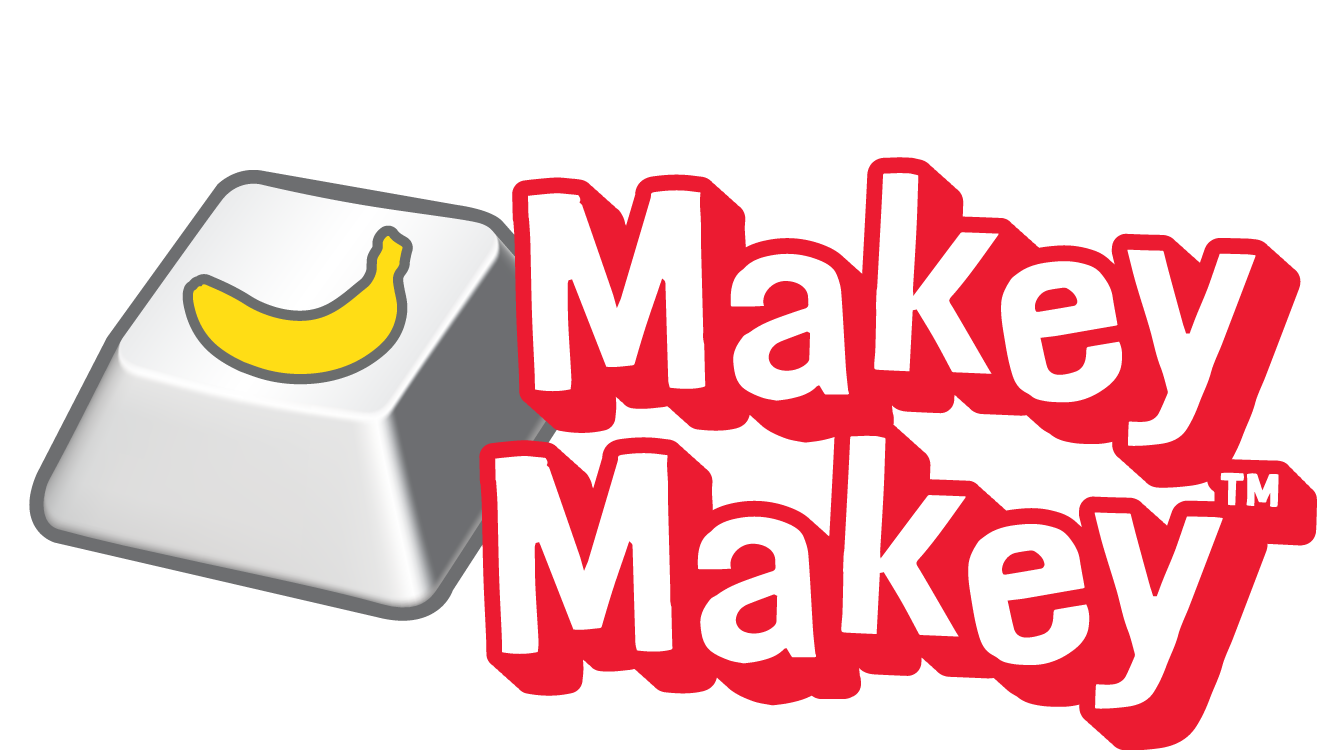 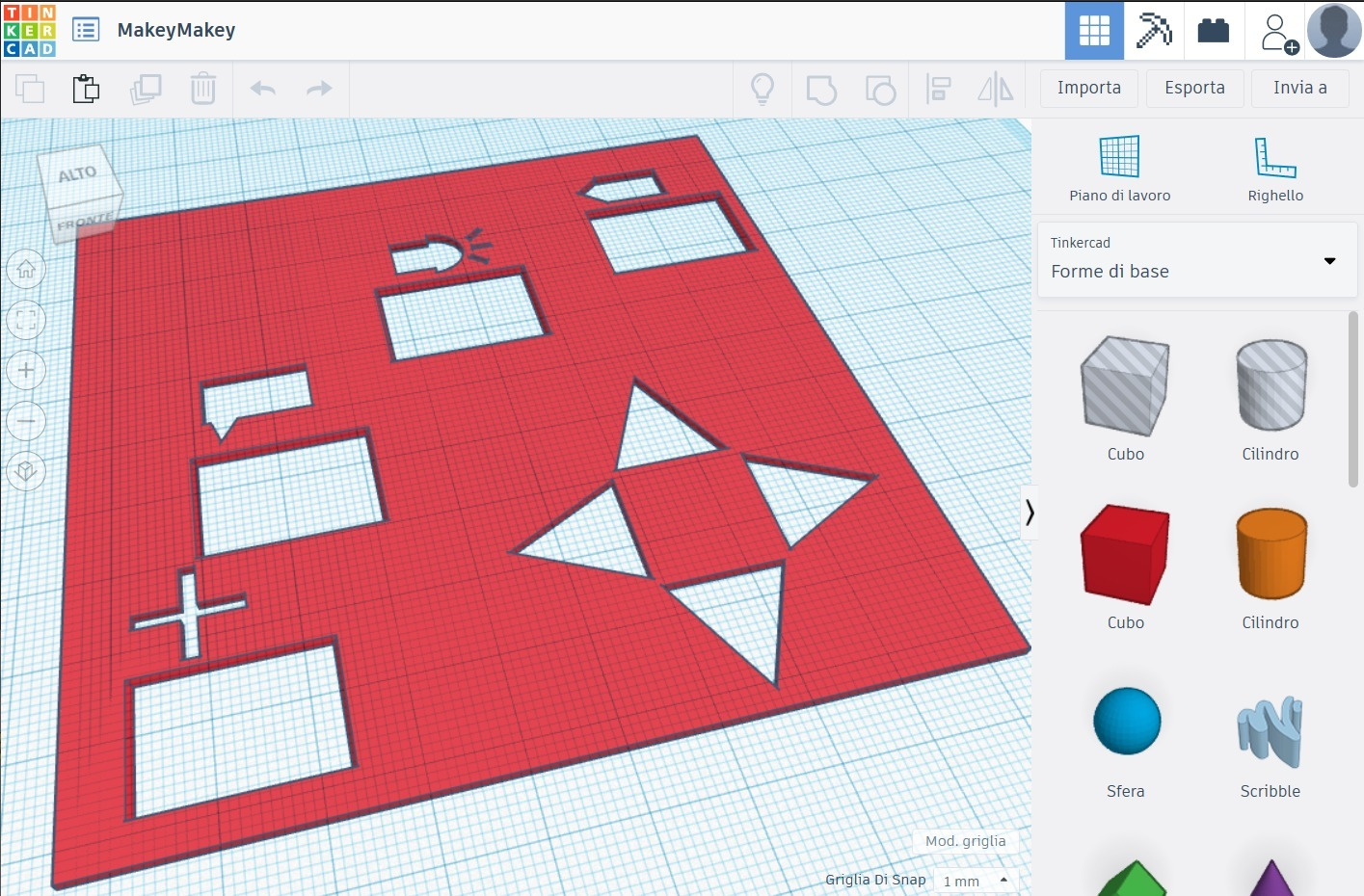 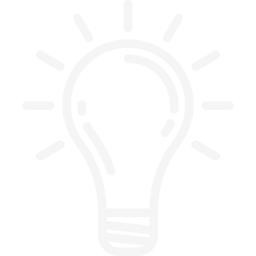 per chi…se…
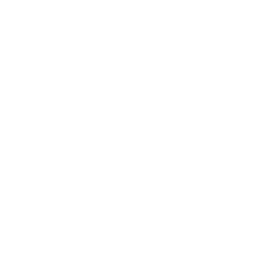 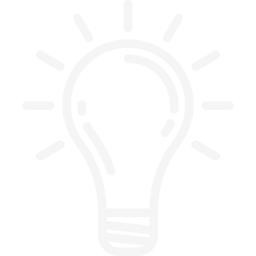 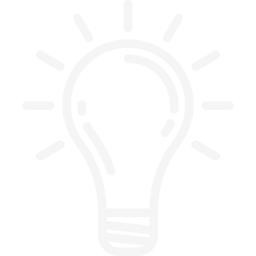 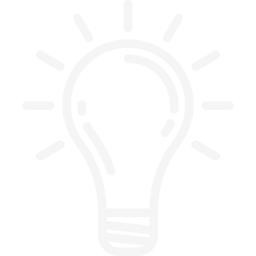 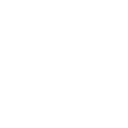 opportunità
i progetti
articolazioni
piano orario
dove siamo
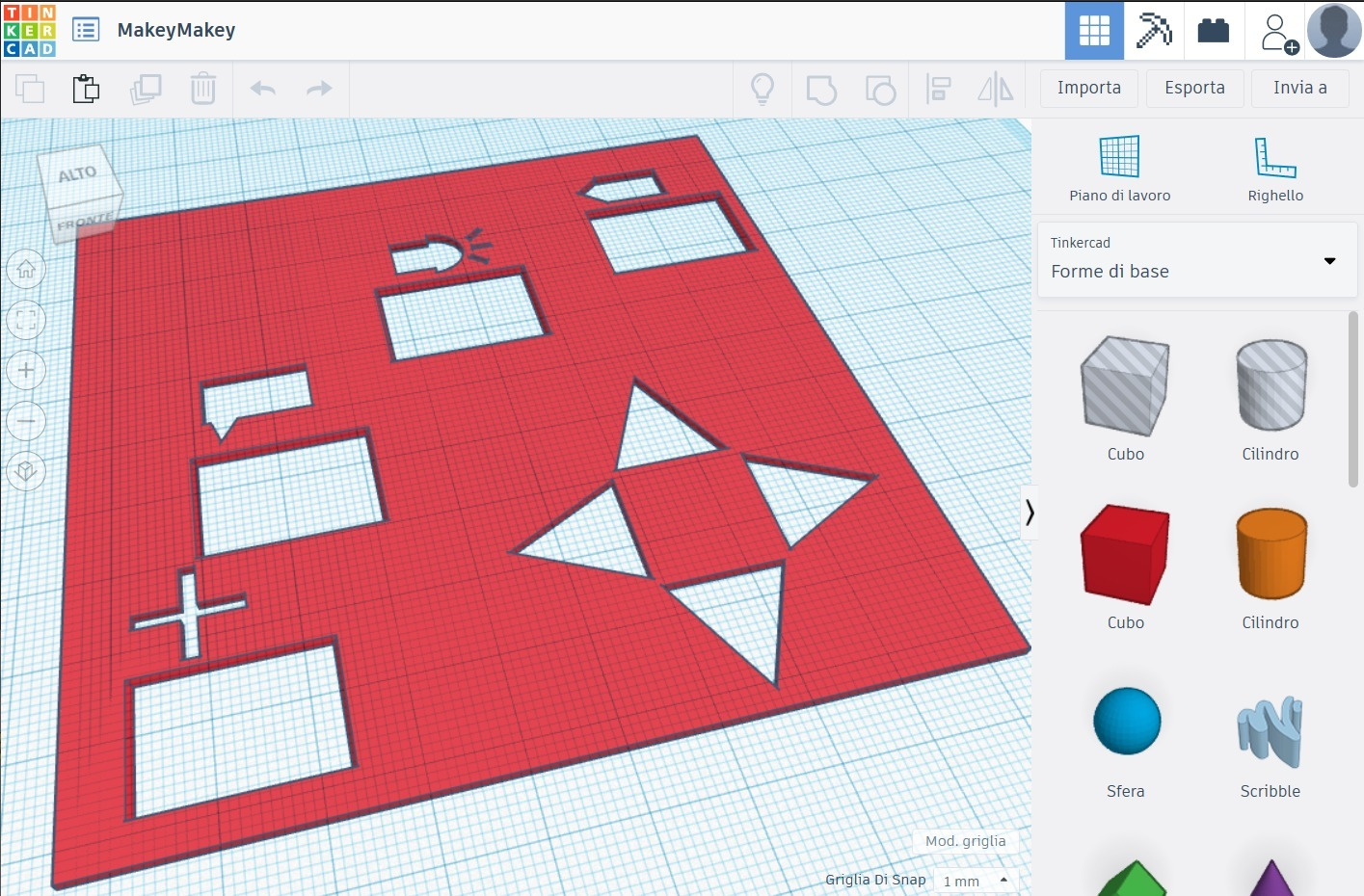 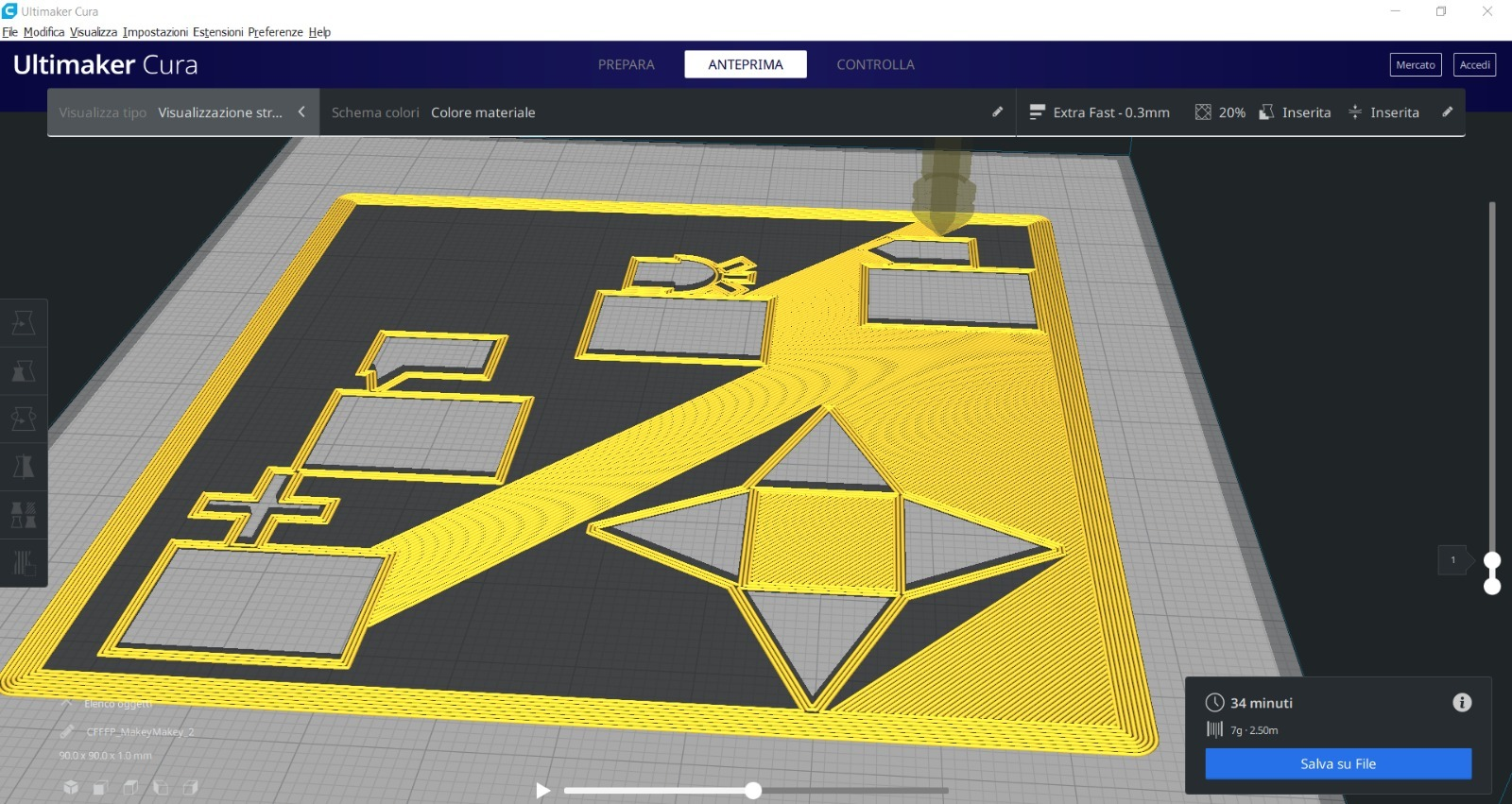 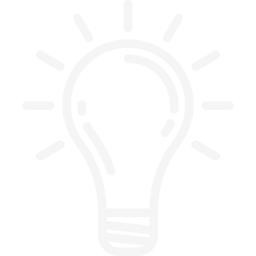 per chi…se…
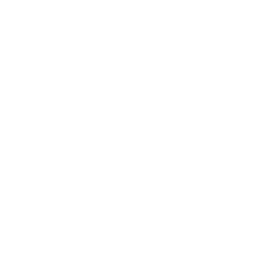 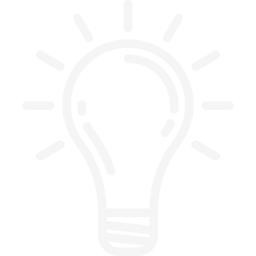 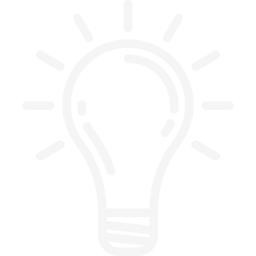 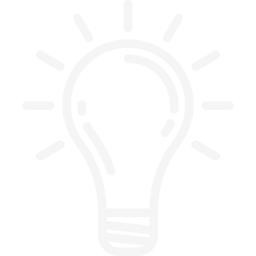 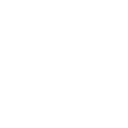 opportunità
i progetti
articolazioni
piano orario
dove siamo
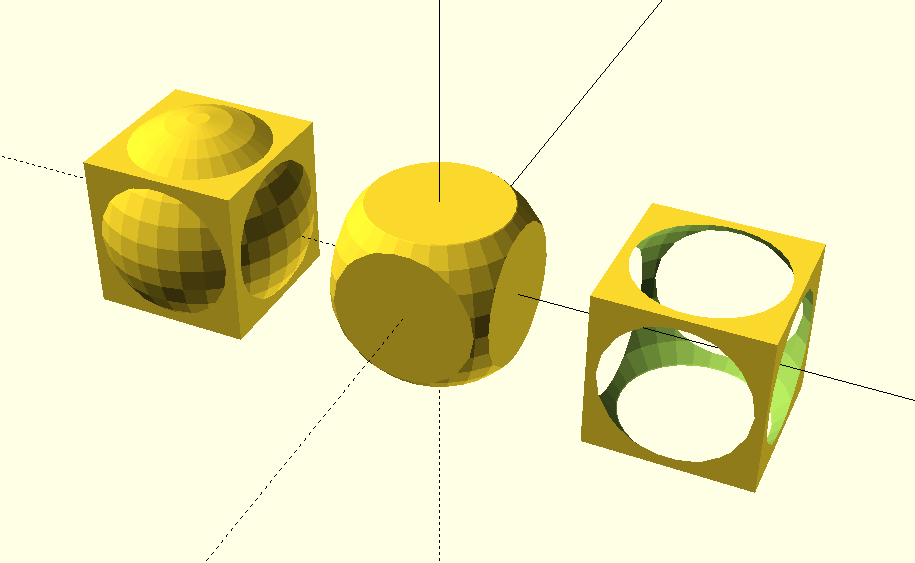 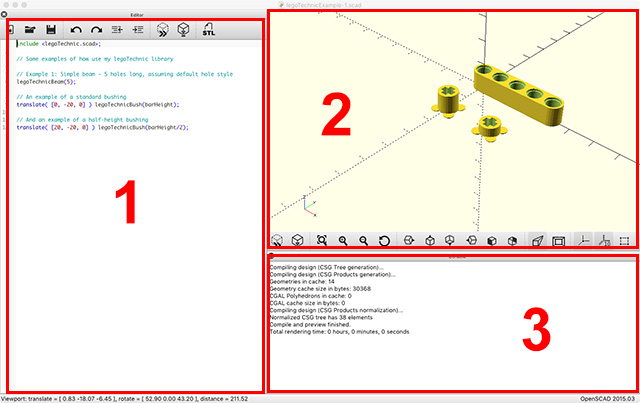 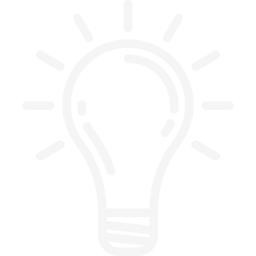 per chi…se…
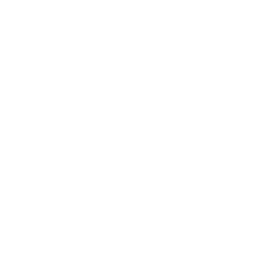 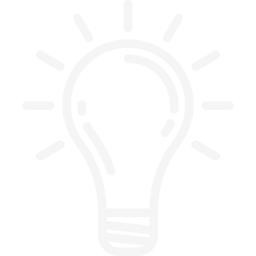 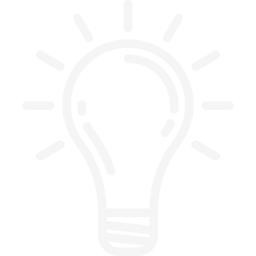 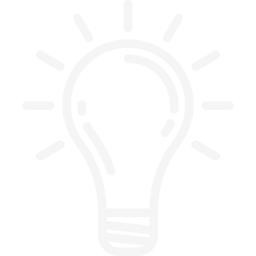 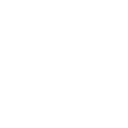 opportunità
i progetti
articolazioni
piano orario
dove siamo
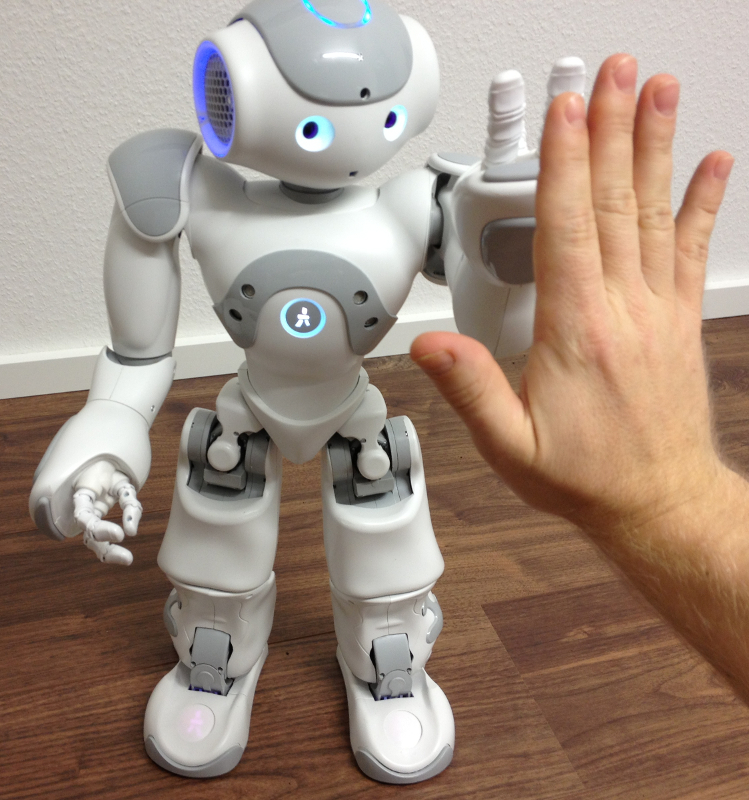 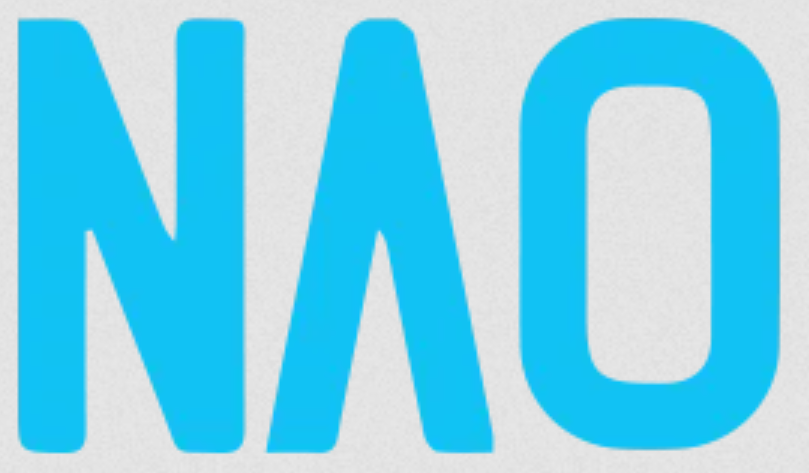 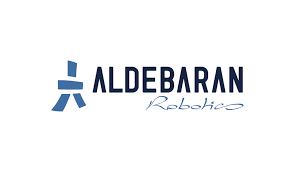 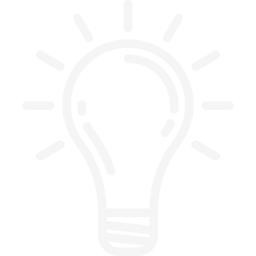 per chi…se…
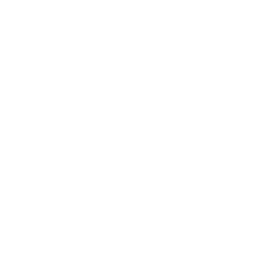 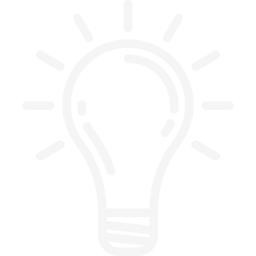 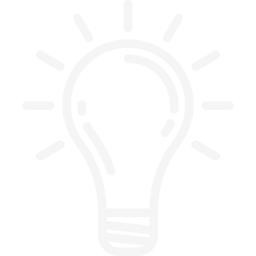 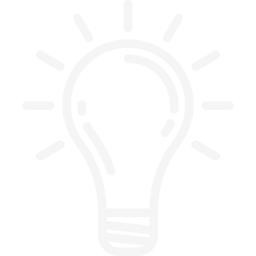 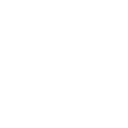 opportunità
i progetti
articolazioni
piano orario
dove siamo
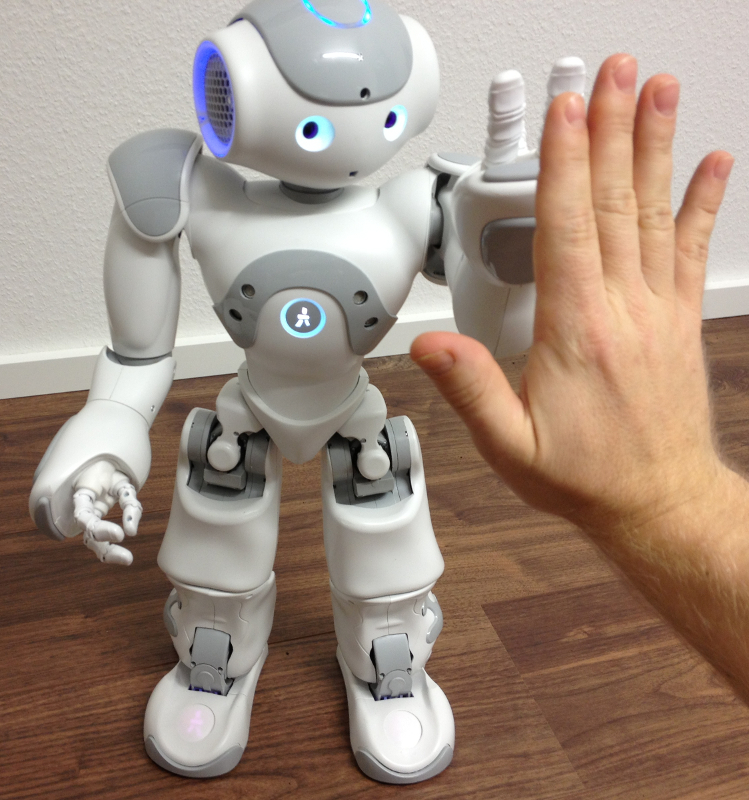 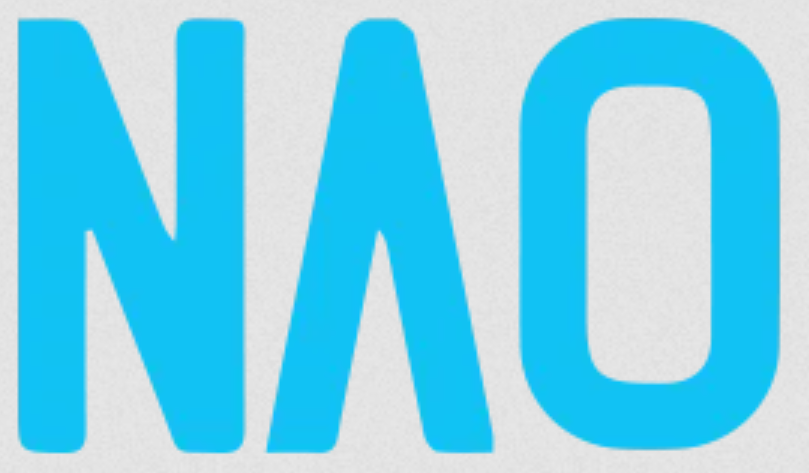 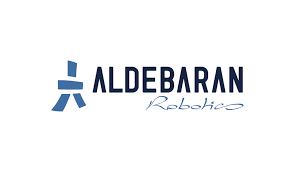 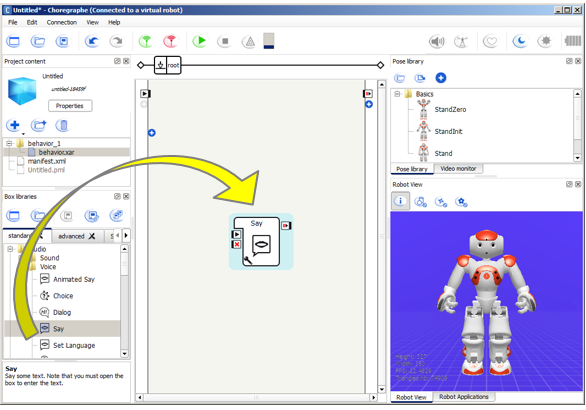 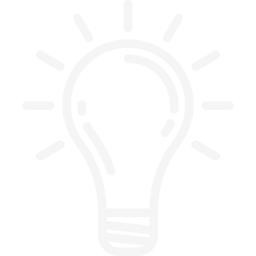 per chi…se…
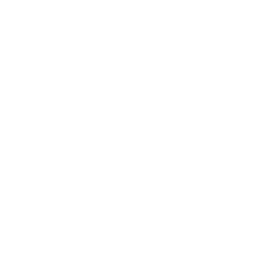 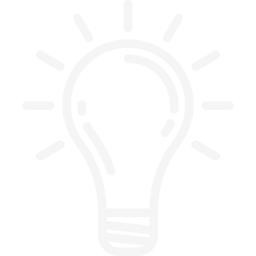 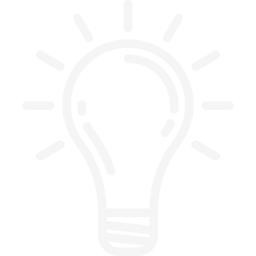 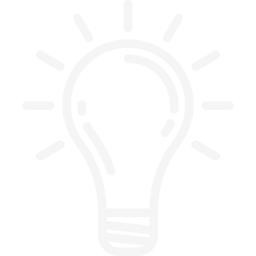 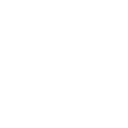 opportunità
i progetti
articolazioni
piano orario
dove siamo
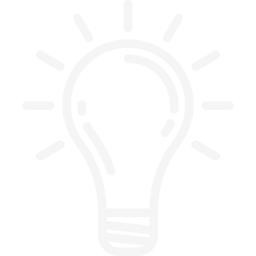 per chi…se…
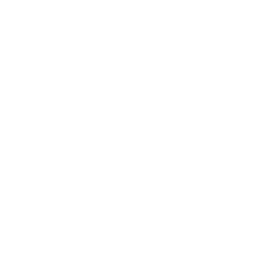 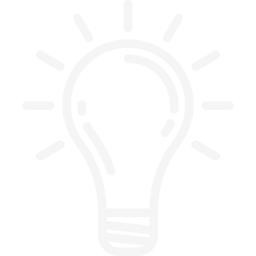 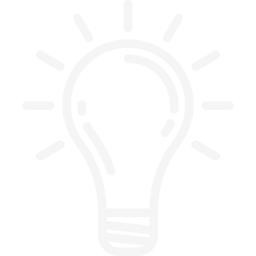 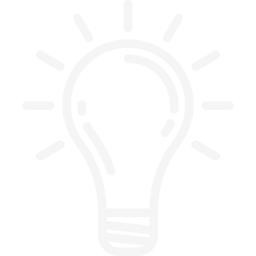 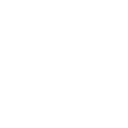 opportunità
i progetti
articolazioni
piano orario
dove siamo
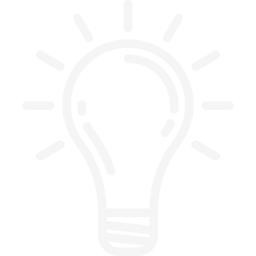 per chi…se…
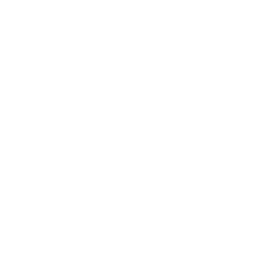 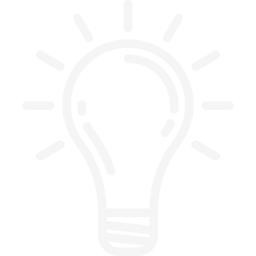 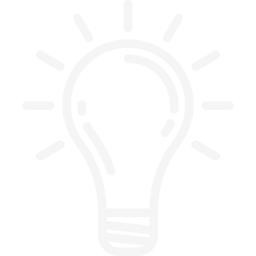 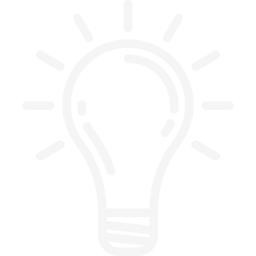 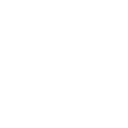 opportunità
i progetti
articolazioni
piano orario
dove siamo
PROFILO IN USCITA
L'indirizzo Informatico Telematico si pone come obiettivo di fornire agli studenti, futuri periti informatici, le competenze per affrontare tutti i problemi che oggi prospetta la società dell’ICT.
(Information and Communication Technology)
Le competenze specifiche:
Sviluppare del software con particolare attenzione
alla progettazione/gestione di sistemi industriali avanzati,
all'analisi di sistemi preesistenti (anche opensource) e 
alla progettazione di programmi applicativi semplici da usare per gli utenti finali
Progettare e realizzare reti intranet e semplici sistemi hardware.

SBOCCHI PROFESSIONALI
Accesso a tutte le facoltà universitarie con ottime possibilità di successo per quelle scientifiche come ad esempio corsi di laurea in Informatica, Ingegneria Informatica e dell’Automazione…
I corsi di alta specializzazione ITS e IFTS 
Inserirsi nel mondo del lavoro con una buona preparazione professionale nell'industria, nel terziario e presso Enti pubblici.
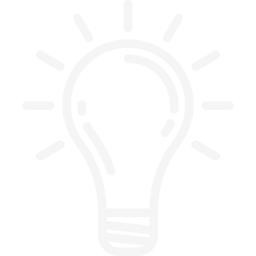 per chi…se…
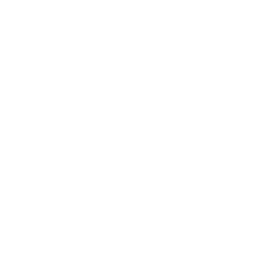 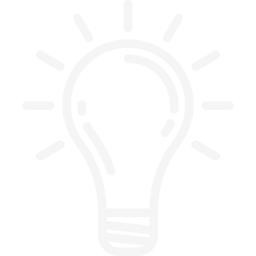 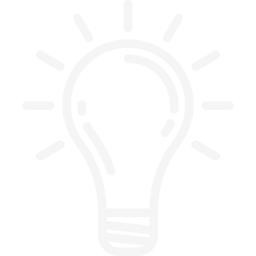 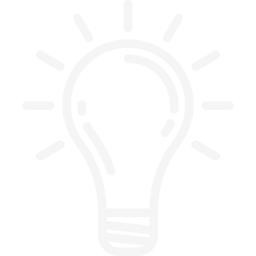 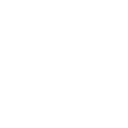 opportunità
i progetti
articolazioni
piano orario
dove siamo
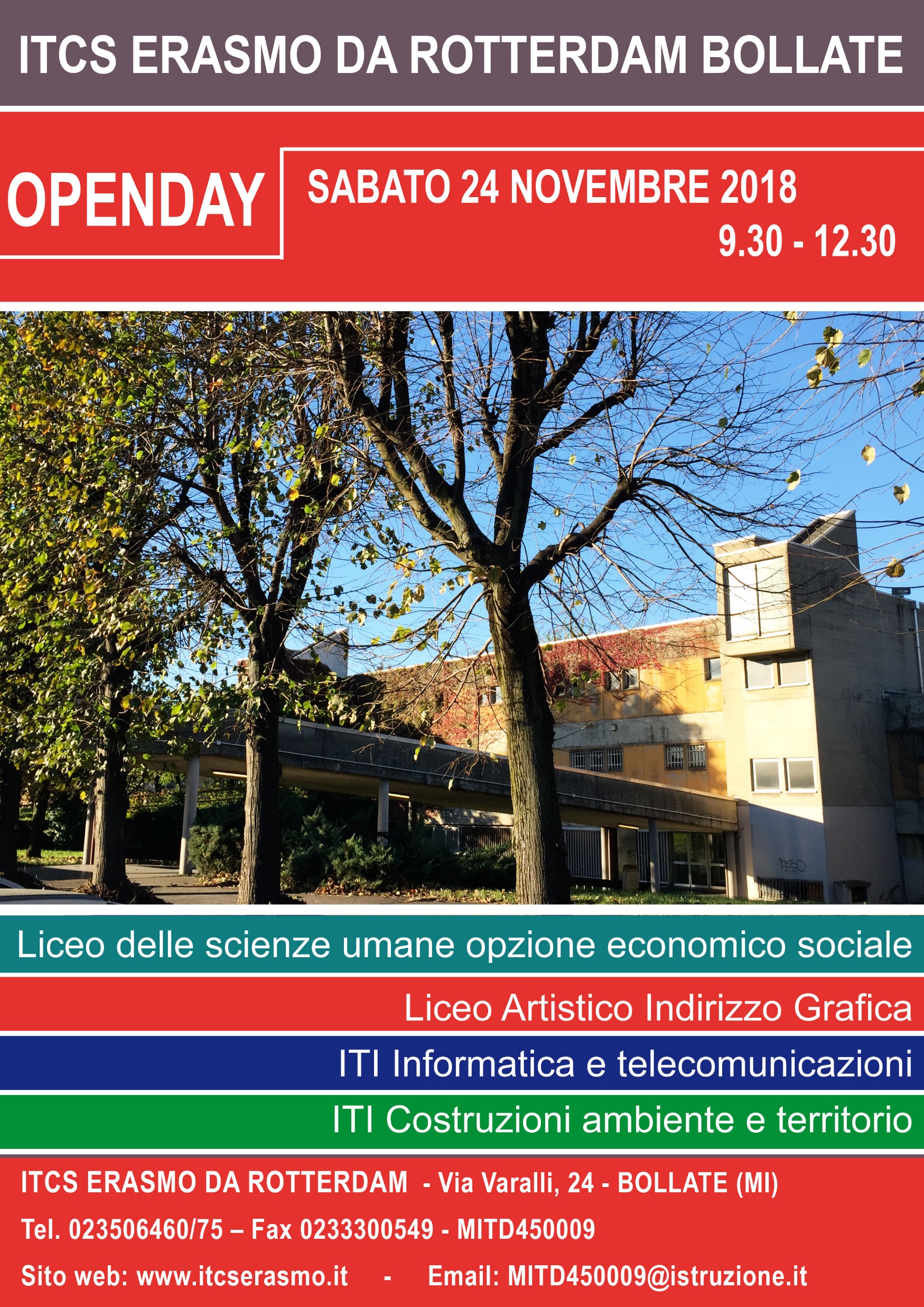 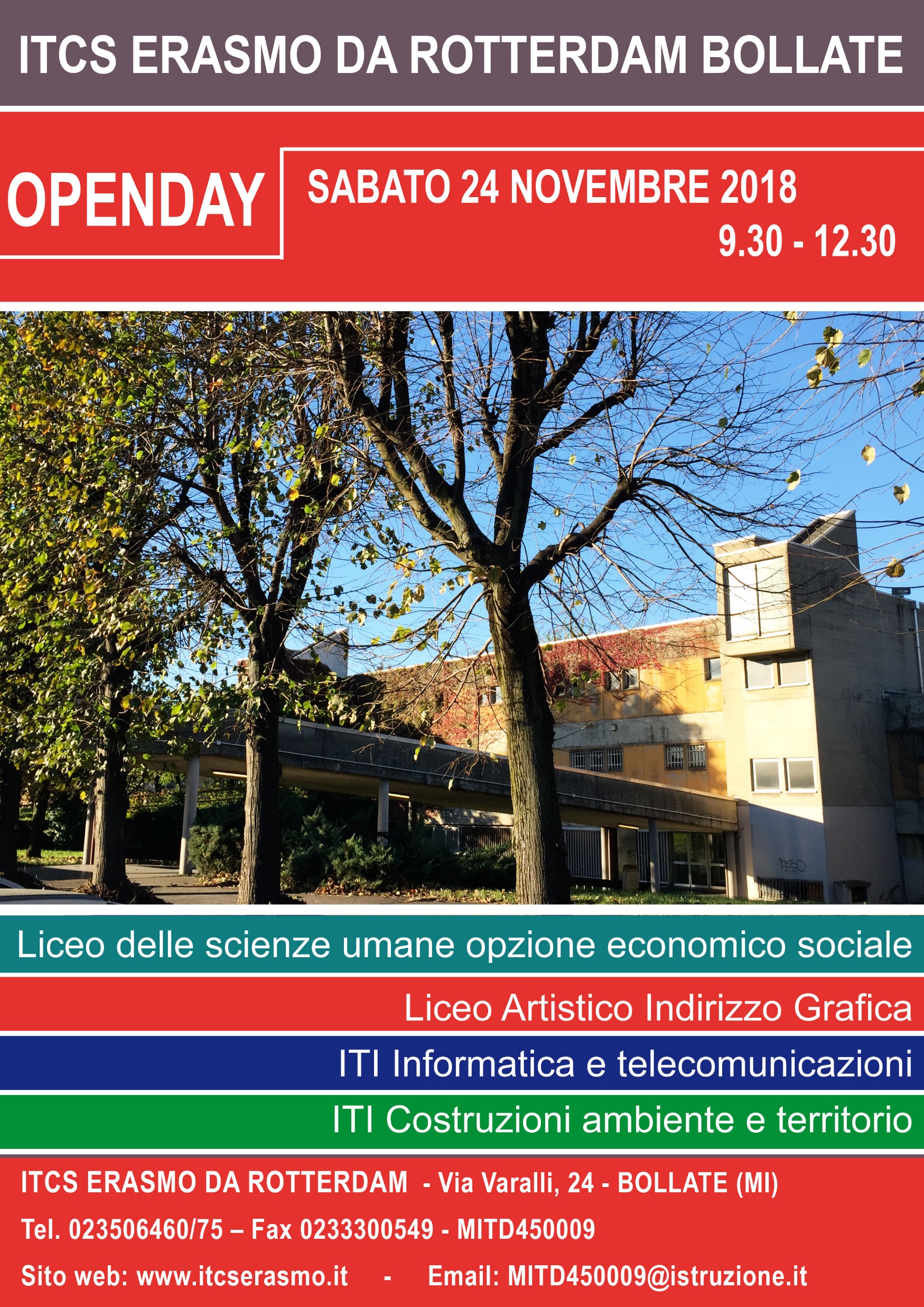 per chi…se…
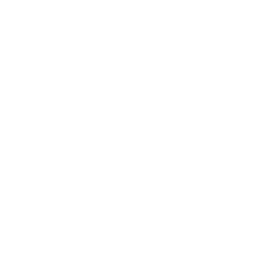 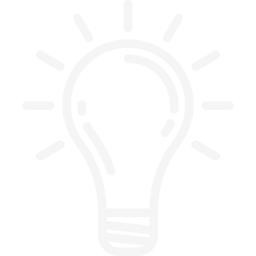 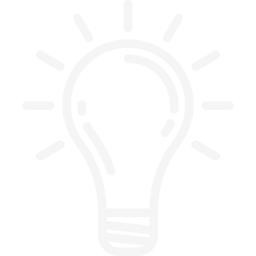 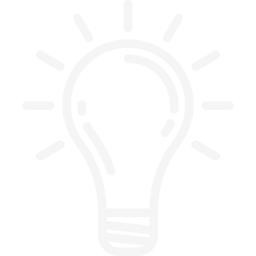 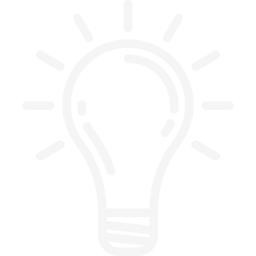 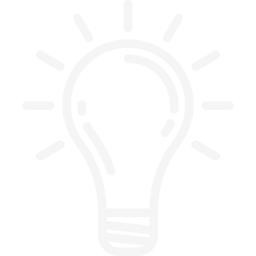 i progetti
articolazioni
piano orario
opportunità
dove siamo
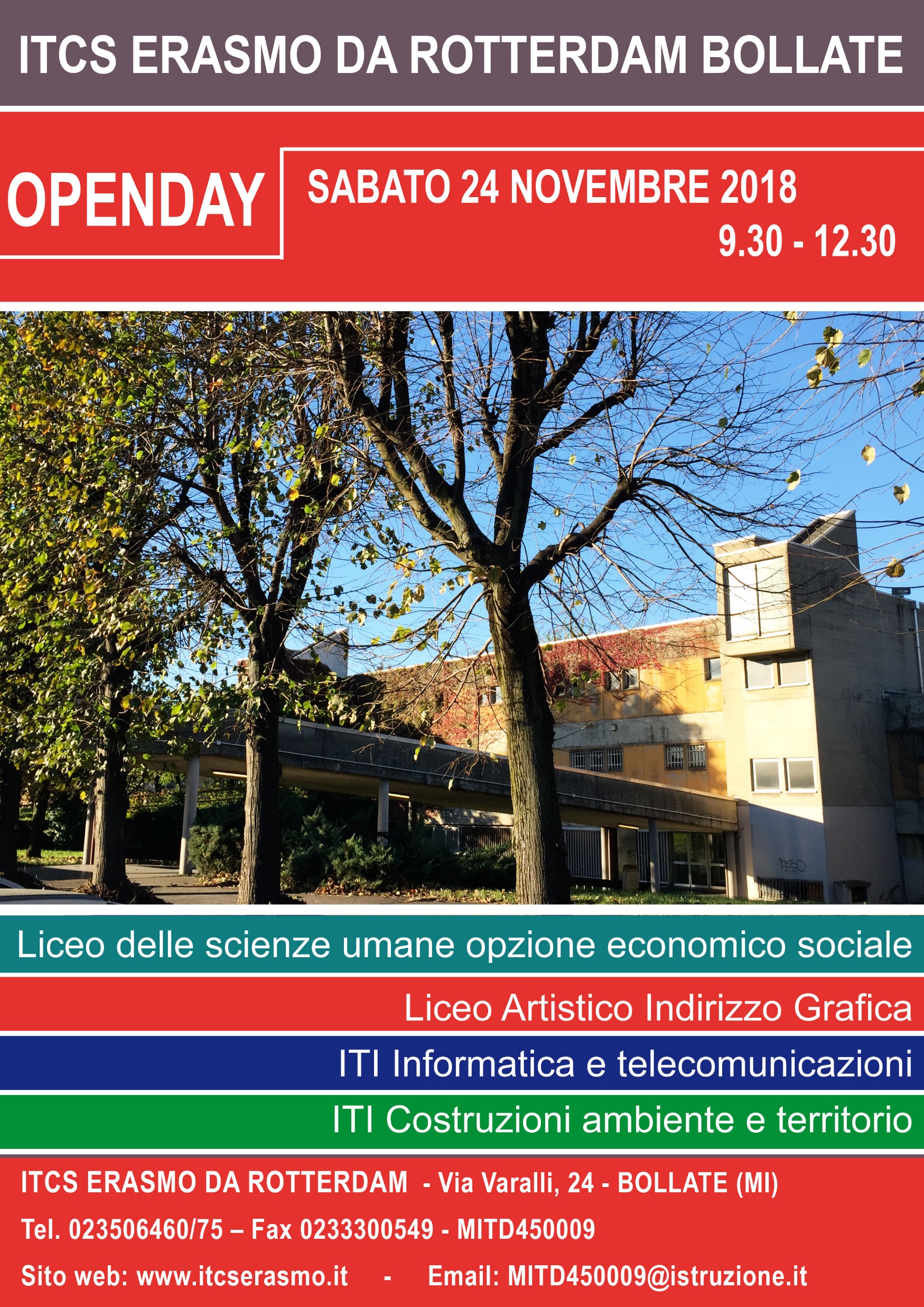